Latest update
2024-04-23
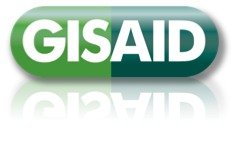 Emerging variant analysis 2024-04-16
KP*
EpiCoV™ Update
JN.1 sub-lineages continue to rise. As of 16 April 2024, 126 countries shared 175,189 are JN.1+JN.1.*. The phylogenetic relationship of the currently largest circulating sublineages is shown in the tree below and the VOI is also tracked at: https://gisaid.org/hcov19-variants/.
XDK.1
JN.1+JN.1*
KV.1
VOI JN.1* versus XBB1.5 vaccine strain spike substitutions
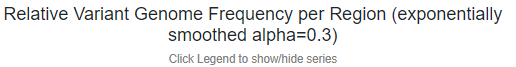 ACE2
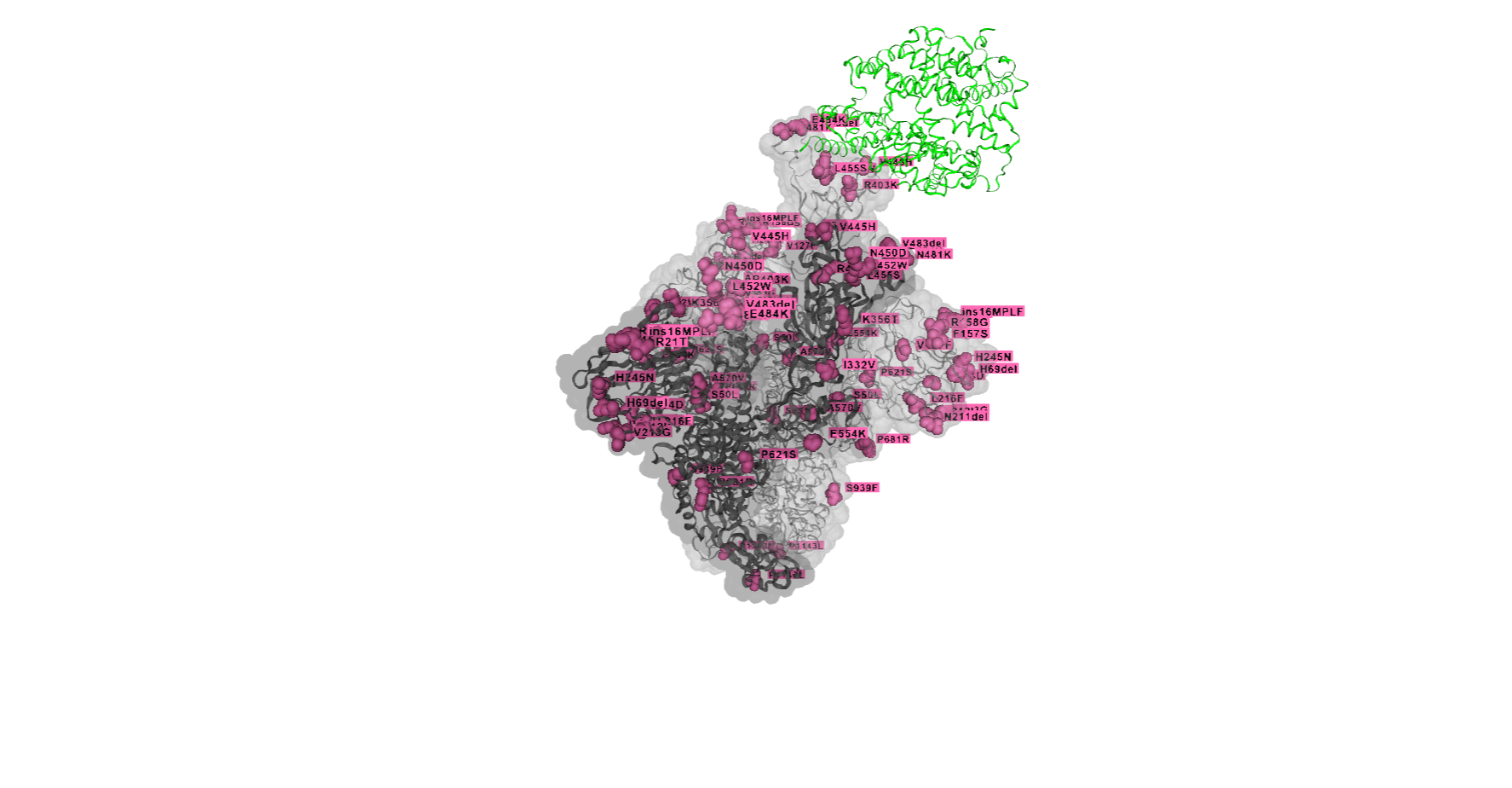 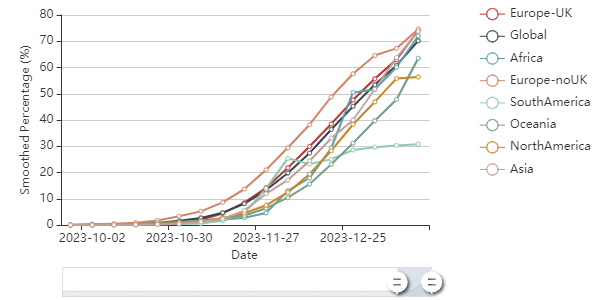 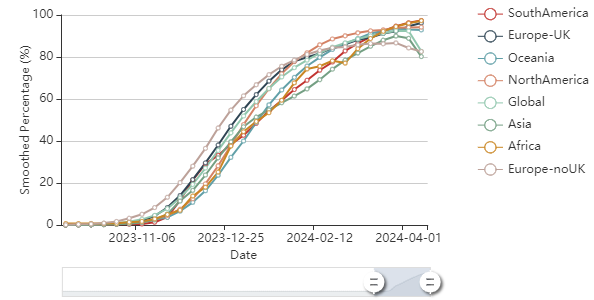 EG.5*
XBB.1.5* family
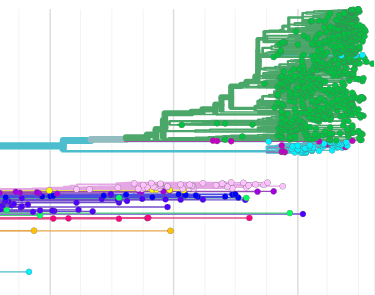 XBB.2.3*
KS.1
KR.1
Omicron
KU.1, KW.1
2024-Feb
2023-Oct
2023-Jun
XDQ.1
Recently approved updated vaccines use XBB.1.5 strains as basis. The majority of current strains in circulation globally belong to 
the JN.1* family.
XBB.1.16*, XBB.1.9*
SARS-CoV-2 spike glycoprotein trimer (3 units shown, gray ribbons) in complex with human host cell receptor ACE2 (1 unit shown).
Africa
Asia
Europe
North America
Oceania
South America
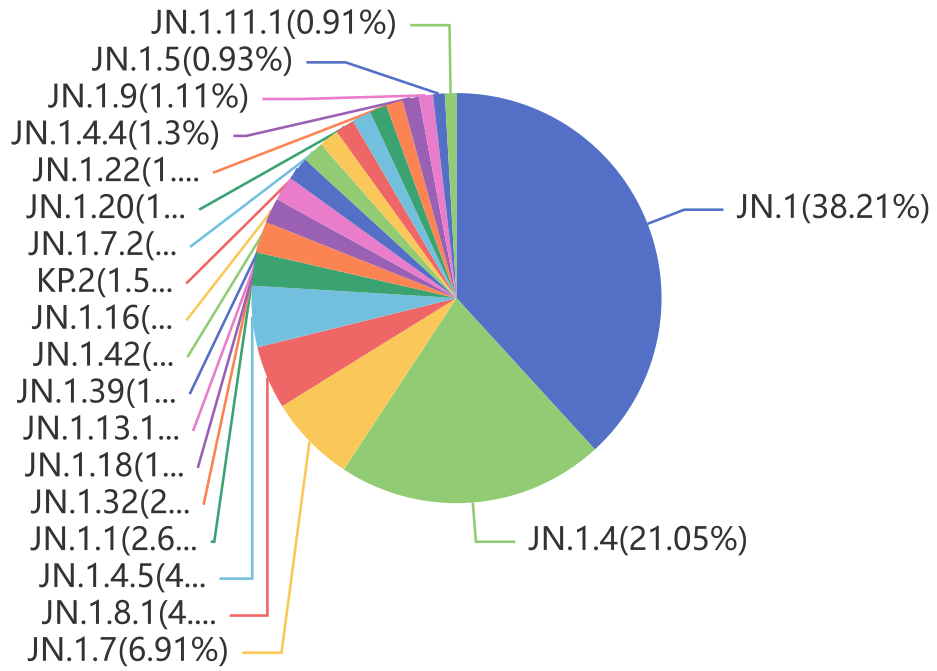 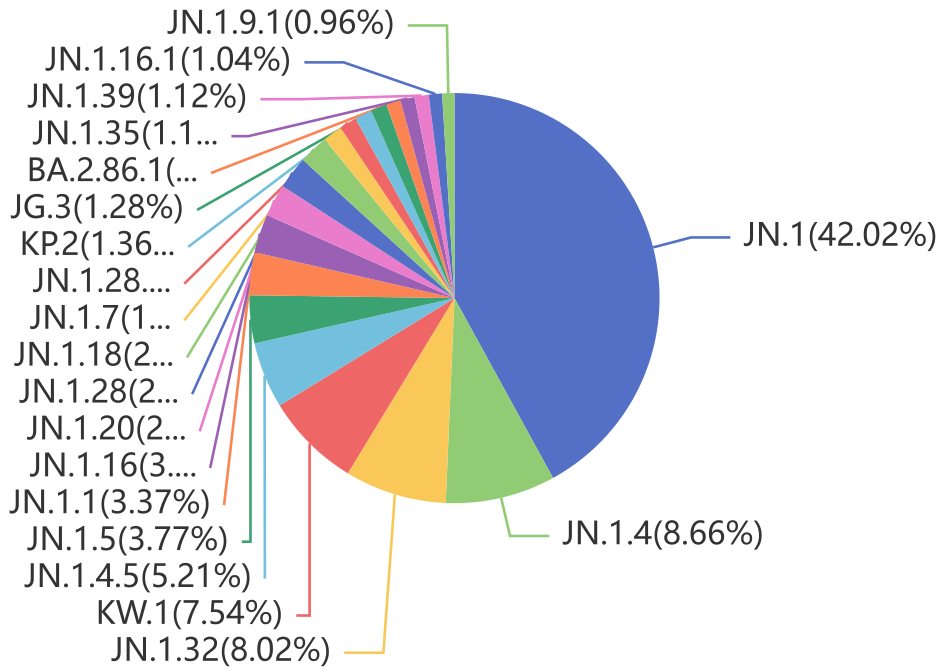 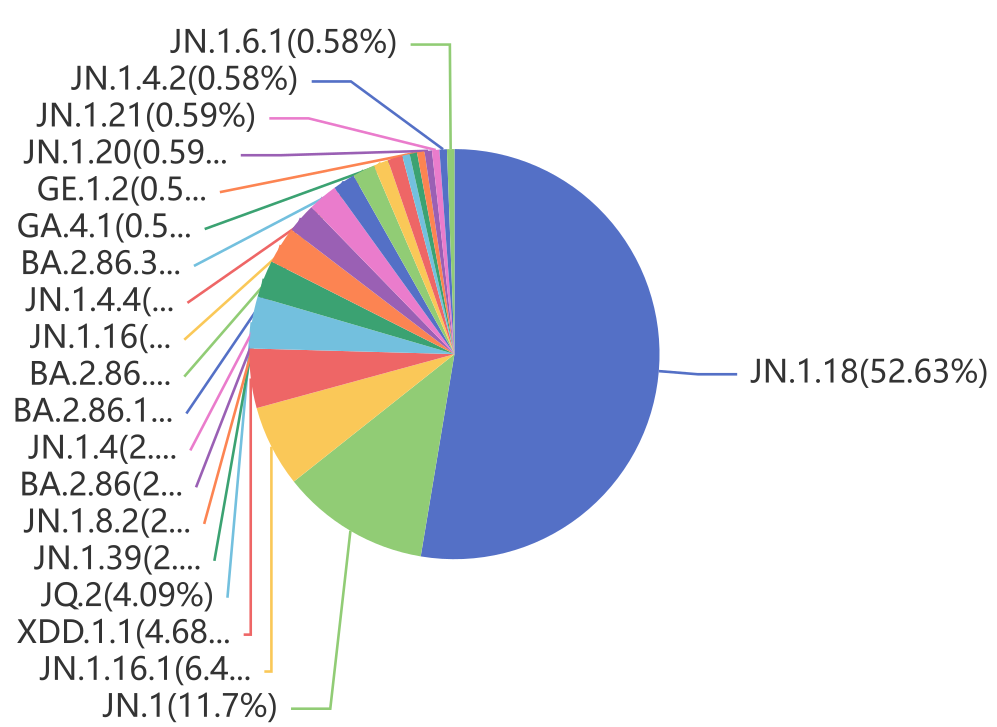 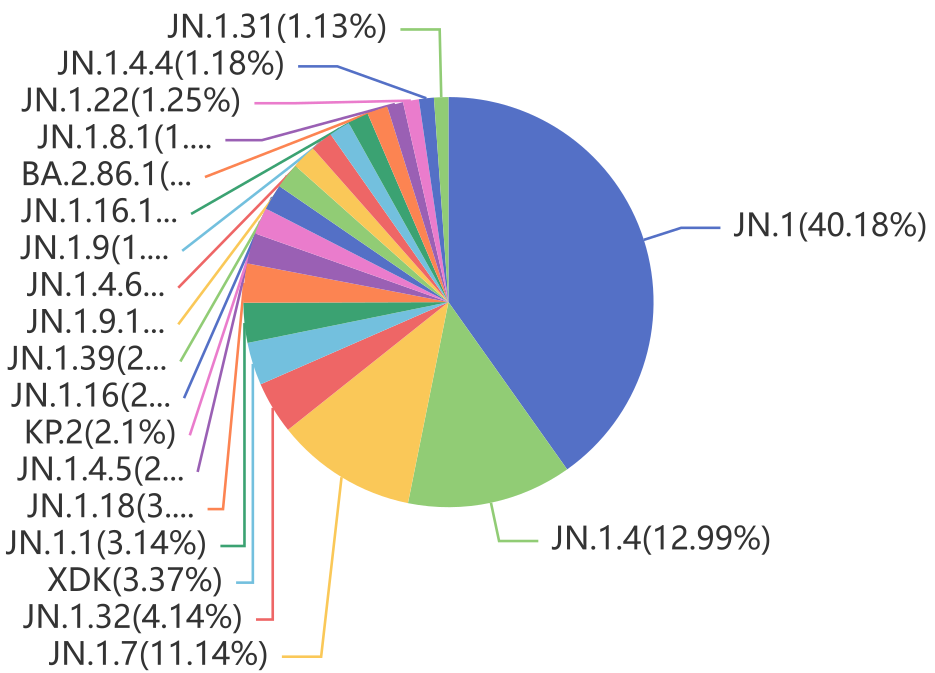 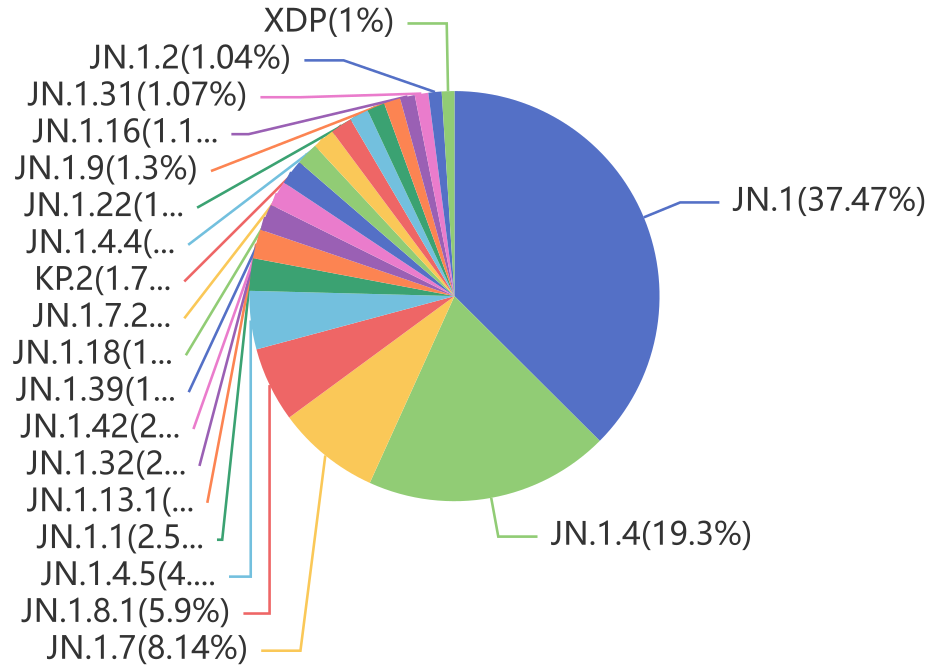 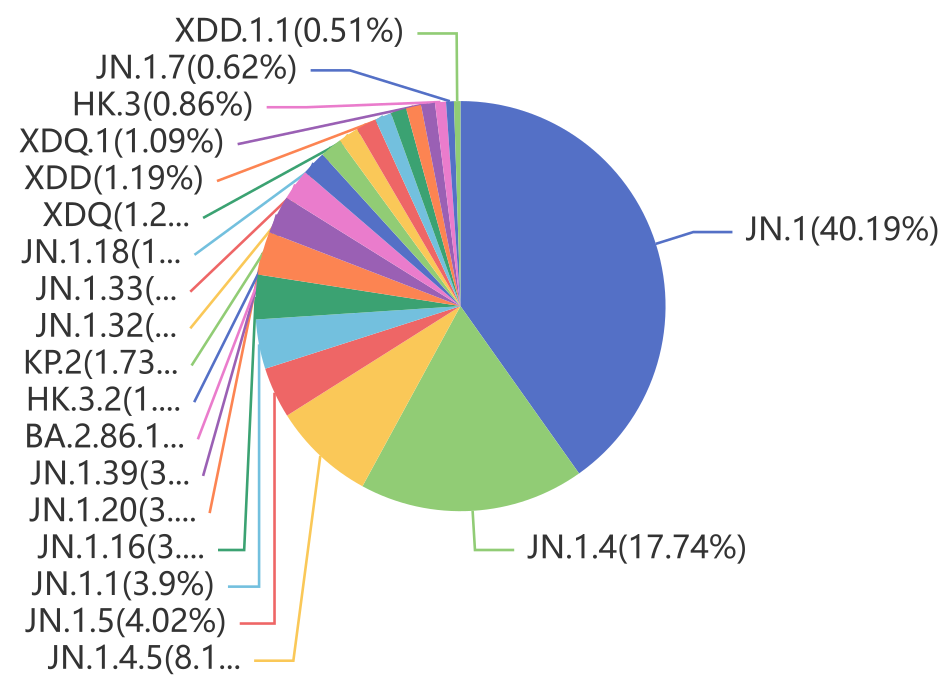 XBB.1.5*
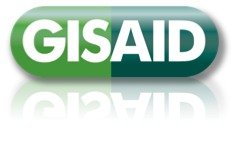 Lineage distribution 16 Feb 2024 – 16 Apr 2024 (by collection date)
by BII/GIS, A*STAR Singapore
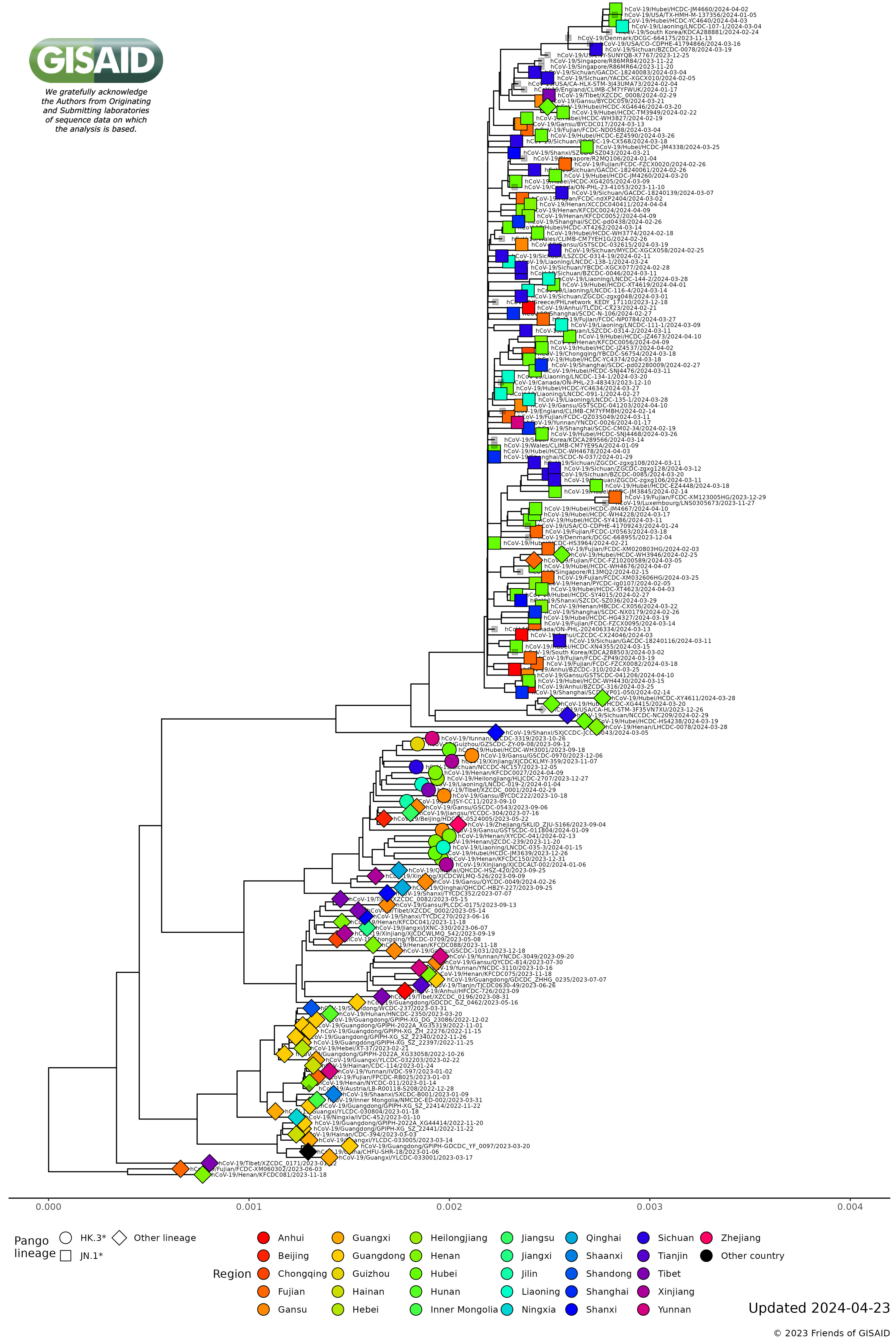 Representative phylogenetics
of recent genome sequences from 30 regions across China 
(in global context)
2024-04-23
EpiCoV™ Update
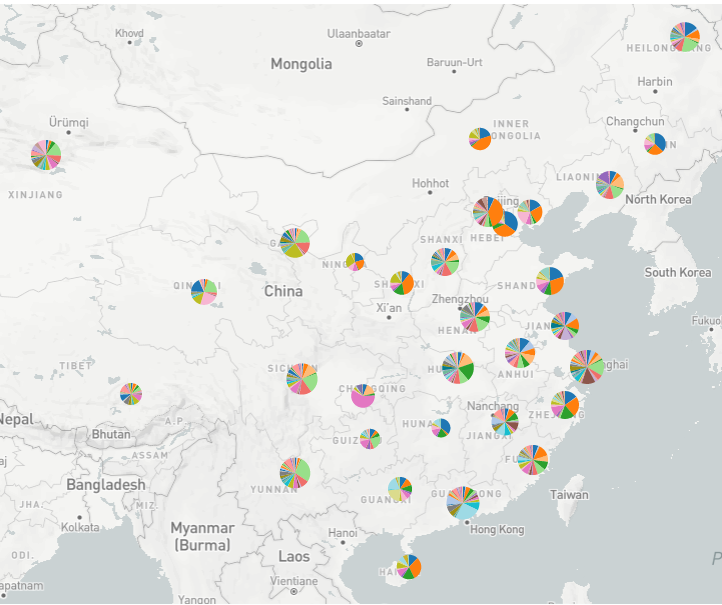 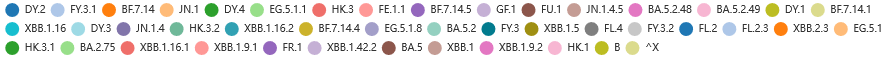 We gratefully acknowledge the Authors from Originating and Submitting laboratories of sequence data on which the analysis is based.
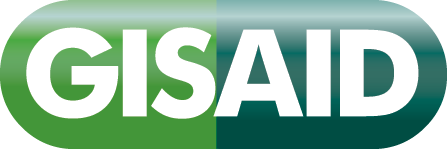 by FIOCRUZ, Brazil
Updated 2024-04-23
Global Occurrence and Frequencies of VOIs
 (Omicron XBB.1.5, XBB.1.16, EG.5, BA.2.86, JN.1 and all respective sublineages)
2024-04-23
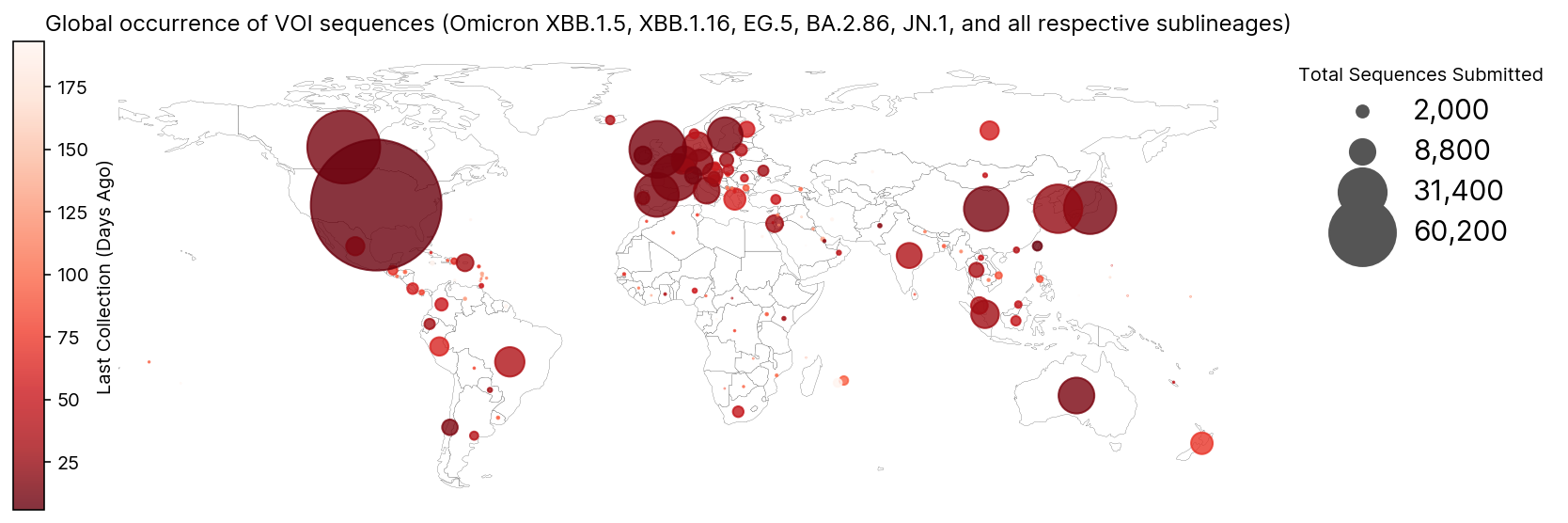 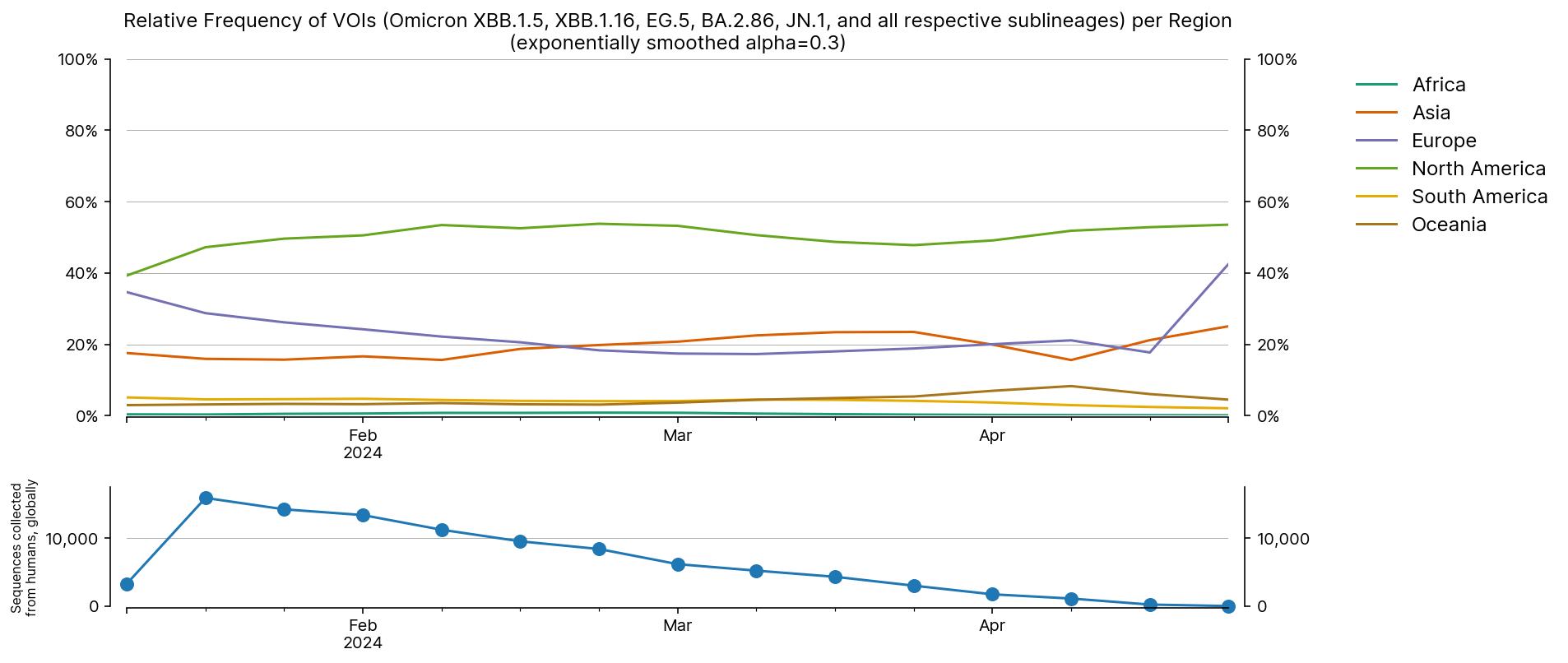 We gratefully acknowledge the Authors from Originating and Submitting laboratories of sequence data on which the analysis is based.
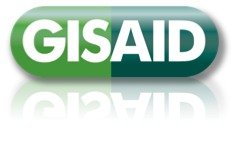 by BII/GIS, A*STAR Singapore
Global Occurrence and Frequencies of VUMs 
(Omicron XBB and all respective sublineages that are not VOIs)
2024-04-23
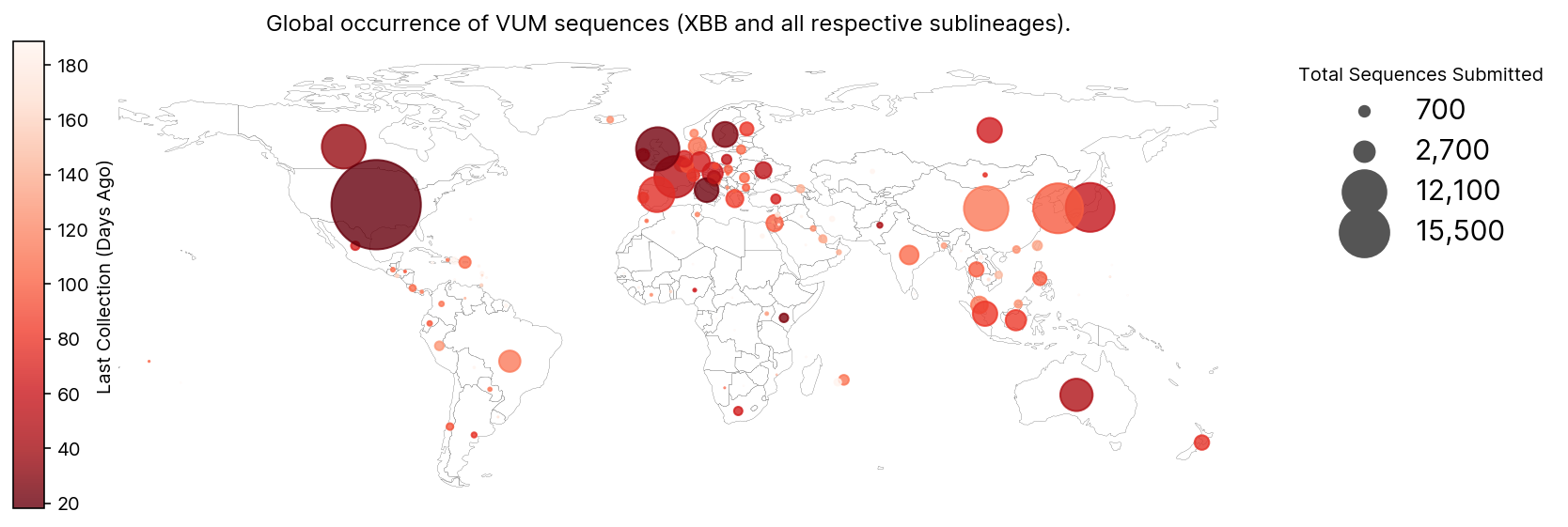 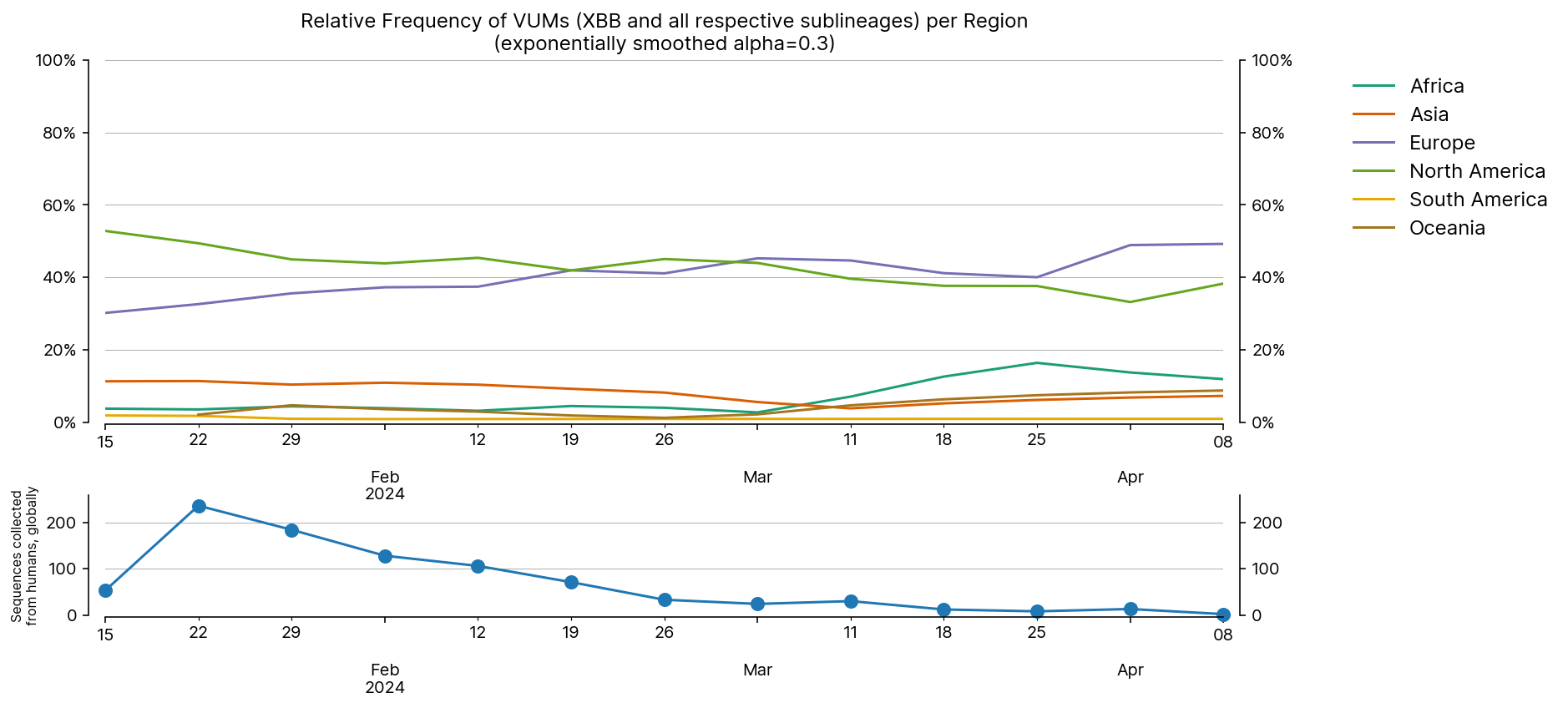 We gratefully acknowledge the Authors from Originating and Submitting laboratories of sequence data on which the analysis is based.
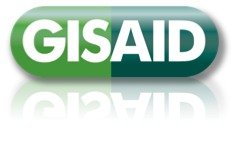 by BII/GIS, A*STAR Singapore
Phylodynamics of Variants of Interest and Variants under Monitoring
2024-04-23
Showing 2,974 genomes collected between Nov 2023 and April 2024
Time-resolved tree
Genetic divergence tree
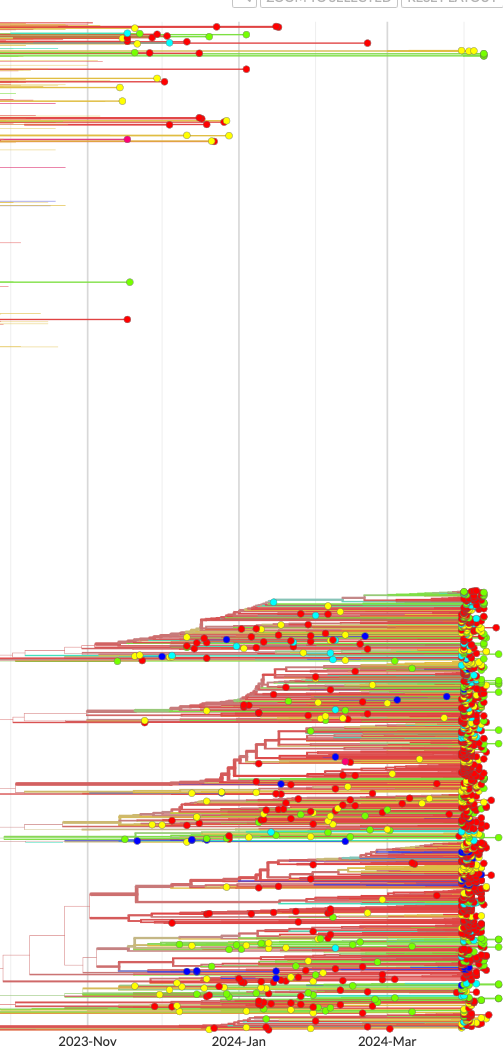 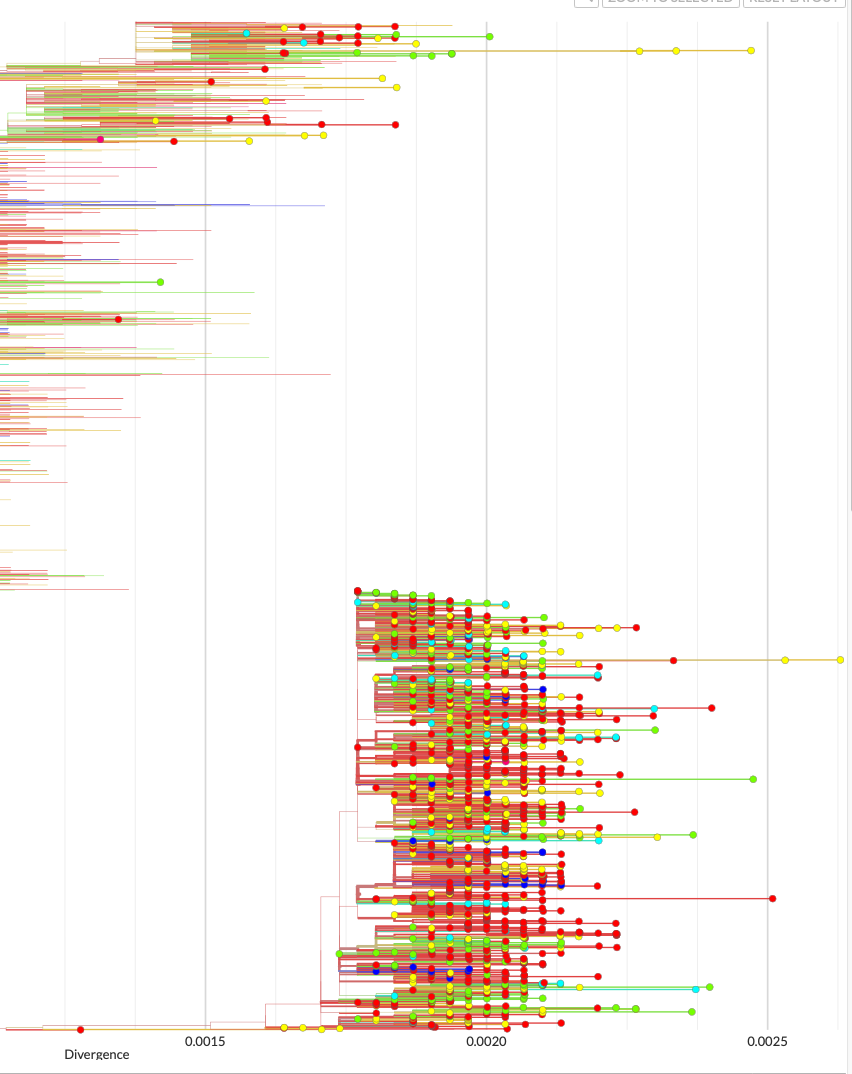 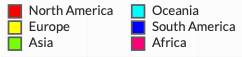 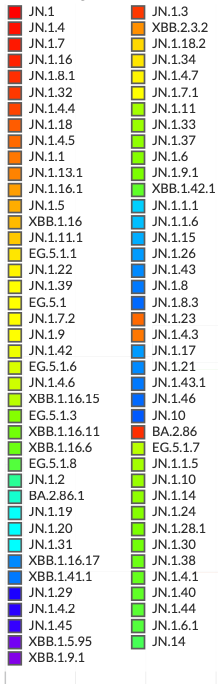 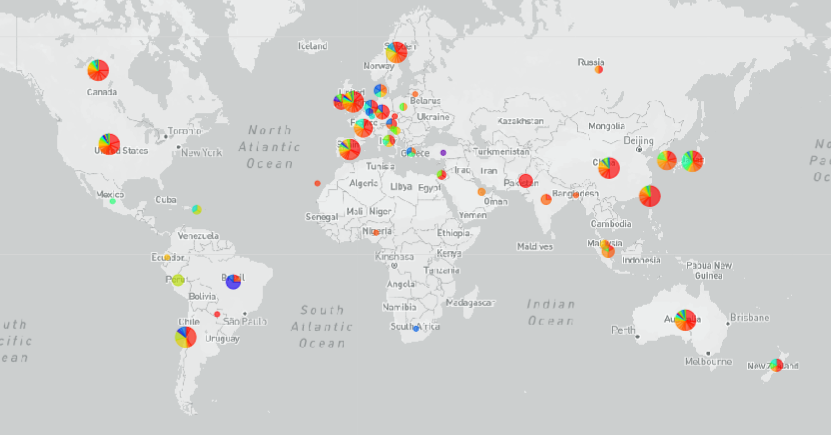 We gratefully acknowledge the Authors from Originating and Submitting laboratories of sequence data on which the analysis is based.
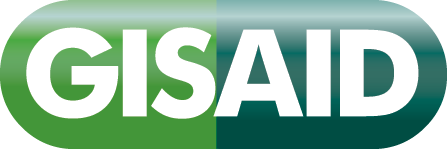 Geography
by FIOCRUZ, Brazil
Emerging variant analysis 2024-04-23
Emerging Variants by Spread
North
America
South
America
Cumulative
locations
Count^
Clade/Lineage
geoMap
Asia
Africa
Europe
Oceania
Constellation*
GRA (KP.2)
601
N_P13L, N_Q229K, Spike_A570V, Spike_D405N, Spike_D614G, Spike_D796Y, Spike_E484K, Spike_F456L, Spike_F486P, Spike_G142D, Spike_G339H, Spike_G446S, Spike_H245N, Spike_H655Y, Spike_H69del, Spike_I332V, Spike_K356T, Spike_K417N, Spike_L452W, Spike_L455S, Spike_N440K, Spike_N450D, Spike_N460K, Spike_N481K, Spike_N501Y, Spike_P681R, Spike_Q498R, Spike_R158G, Spike_R346T, Spike_R403K, Spike_R408S, Spike_S371F, Spike_S373P, Spike_S375F, Spike_S477N, Spike_S939F, Spike_T376A, Spike_T478K, Spike_V445H, Spike_V483del, Spike_V70del, 
Spike_Y144del, Spike_Y505H
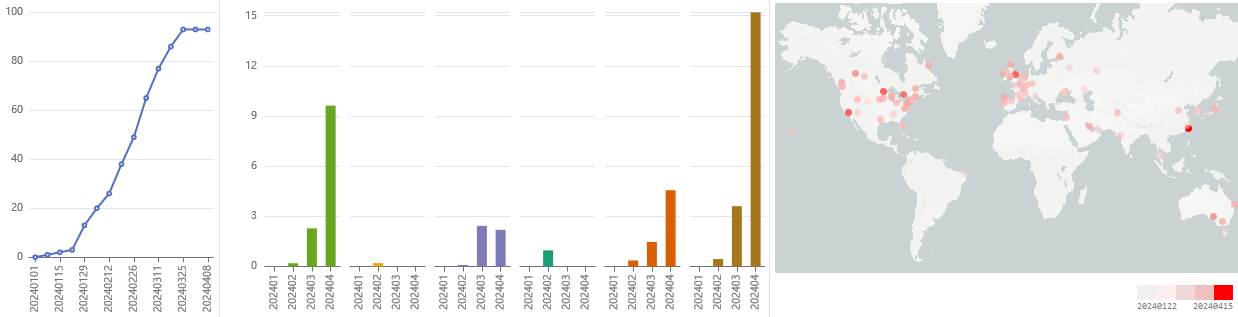 % prevalence
147
GRA (KP.3)
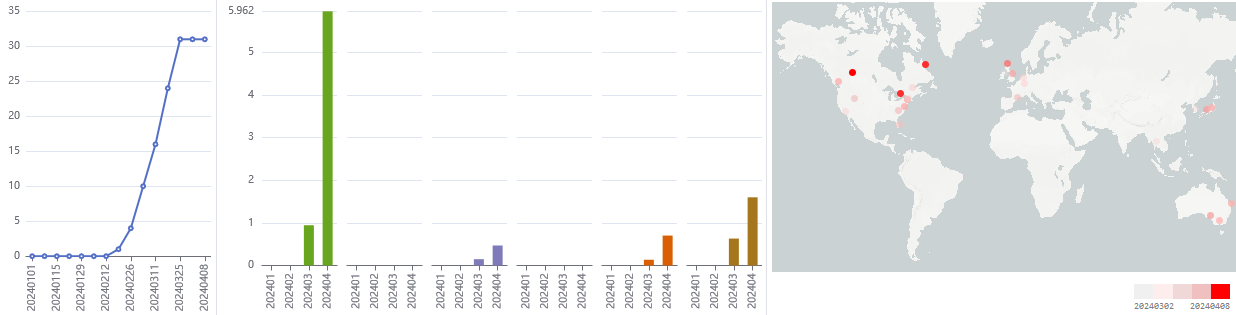 N_P13L, N_Q229K, Spike_A570V, Spike_D405N, Spike_D614G, Spike_D796Y, Spike_E484K, Spike_F456L, Spike_F486P, Spike_G142D, Spike_G339H, Spike_G446S, Spike_H245N, Spike_H655Y, Spike_H69del, Spike_I332V, Spike_K356T, Spike_K417N, Spike_L452W, Spike_L455S, Spike_N440K, Spike_N450D, Spike_N460K, Spike_N481K, Spike_N501Y, Spike_P681R, Spike_Q493E, Spike_Q498R, Spike_R158G, Spike_R403K, Spike_R408S, Spike_S371F, Spike_S373P, Spike_S375F, Spike_S477N, Spike_S939F, Spike_T376A, Spike_T478K, Spike_V445H, Spike_V483del, Spike_V70del, Spike_Y144del, Spike_Y505H
% prevalence
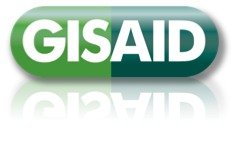 ^Count in past 100 days from analysis date

*Constellation of aa changes shown in literature to have phenotypic effects such as antibody escape, ACE2 binding, changes in Spike protein expression and stability, as curated by CoVsurver. Constellations in Emerging Variants by Spread are ranked by gainInNumNewLocationsInPast30days x sumOfWeightedaaChanges. AA change in the constellation that differs from other common changes seen in the lineage are highlighted in orange.
by BII/GIS, A*STAR Singapore
Emerging variant analysis 2024-04-23
Emerging Variants by Spread
North
America
South
America
Cumulative
locations
Count^
Clade/Lineage
geoMap
Asia
Africa
Europe
Oceania
Constellation*
GRA (JN.1)
609
N_P13L, N_Q229K, Spike_A570V, Spike_D405N, Spike_D614G, Spike_D796Y, Spike_E484K, Spike_F486P, Spike_G142D, Spike_G339H, Spike_G446S, Spike_H245N, Spike_H655Y, Spike_H69del, Spike_I332V, Spike_K356T, Spike_K417N, Spike_L452W, Spike_L455S, Spike_N440K, Spike_N450D, Spike_N460K, Spike_N481K, Spike_N501Y, Spike_P681R, Spike_Q498R, Spike_R158G, Spike_R403K, Spike_S371F, Spike_S373P, Spike_S375F, Spike_S477N, Spike_S939F, Spike_T376A, Spike_T478K, Spike_V445H, Spike_V483del, Spike_V70del, Spike_Y144del, Spike_Y505H
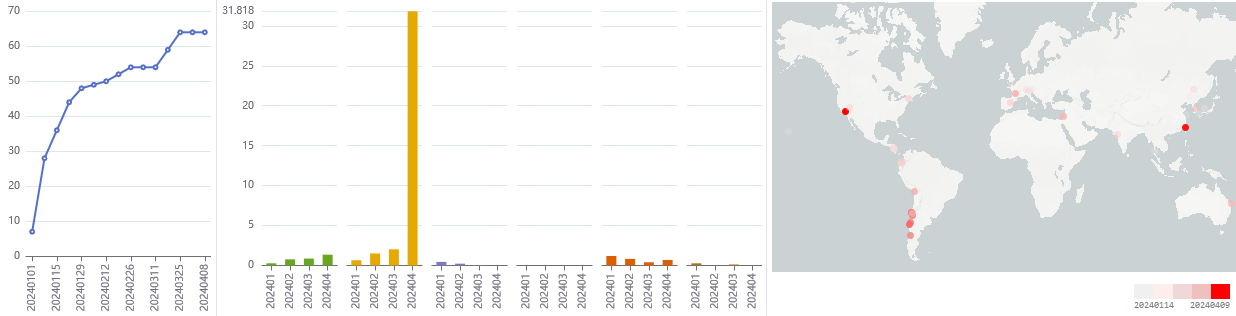 % prevalence
1,065
GRA (JN.1.16)
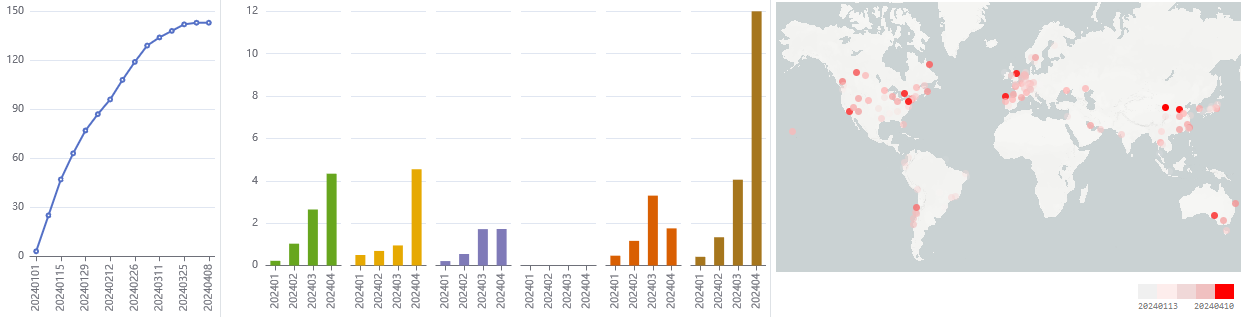 N_P13L, N_Q229K, Spike_A570V, Spike_D405N, Spike_D614G, Spike_D796Y, Spike_E484K, Spike_F456L, Spike_F486P, Spike_G142D, Spike_G339H, Spike_G446S, Spike_H245N, Spike_H655Y, Spike_H69del, Spike_I332V, Spike_K356T, Spike_K417N, Spike_L452W, Spike_L455S, Spike_N440K, Spike_N450D, Spike_N460K, Spike_N481K, Spike_N501Y, Spike_P681R, Spike_Q498R, Spike_R158G, Spike_R403K, Spike_R408S, Spike_S371F, Spike_S373P, Spike_S375F, Spike_S477N, Spike_S939F, Spike_T376A, Spike_T478K, Spike_V445H, Spike_V483del, Spike_V70del, Spike_Y144del, Spike_Y505H
% prevalence
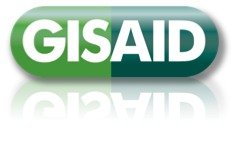 ^Count in past 100 days from analysis date

*Constellation of aa changes shown in literature to have phenotypic effects such as antibody escape, ACE2 binding, changes in Spike protein expression and stability, as curated by CoVsurver. Constellations in Emerging Variants by Spread are ranked by gainInNumNewLocationsInPast30days x sumOfWeightedaaChanges. AA change in the constellation that differs from other common changes seen in the lineage are highlighted in orange.
by BII/GIS, A*STAR Singapore
Emerging variant analysis 2024-04-23
Emerging Variants by Spread
North
America
South
America
Cumulative
locations
Count^
Clade/Lineage
geoMap
Asia
Africa
Europe
Oceania
Constellation*
GRA (JN.1.18)
1,792
N_P13L, N_Q229K, Spike_A570V, Spike_D405N, Spike_D614G, Spike_D796Y, Spike_E484K, Spike_F486P, Spike_G142D, Spike_G339H, Spike_G446S, Spike_H245N, Spike_H655Y, Spike_H69del, Spike_I332V, Spike_K356T, Spike_K417N, Spike_L452W, Spike_L455S, Spike_N440K, Spike_N450D, Spike_N460K, Spike_N481K, Spike_N501Y, Spike_P681R, Spike_Q498R, Spike_R158G, Spike_R346T, Spike_R403K, Spike_R408S, Spike_S371F, Spike_S373P, Spike_S375F, Spike_S477N, Spike_S939F, Spike_T376A, Spike_T478K, Spike_V445H, Spike_V483del, Spike_V70del, Spike_Y144del, Spike_Y505H
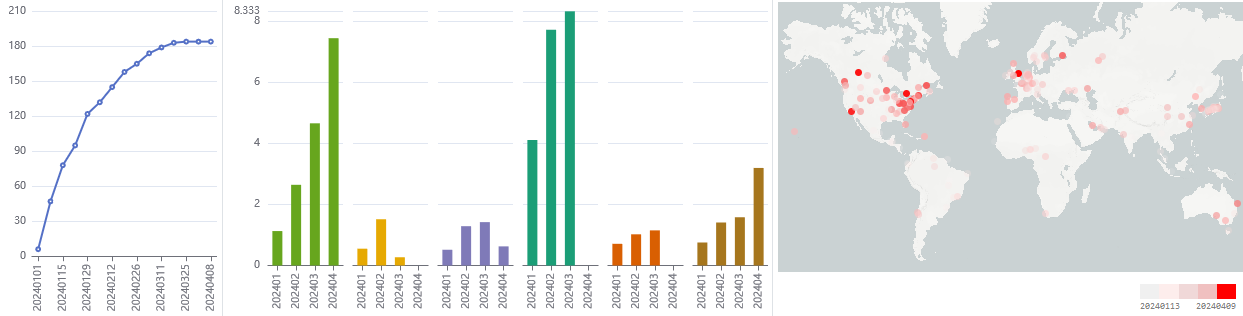 % prevalence
4
GRA (XDK.1)
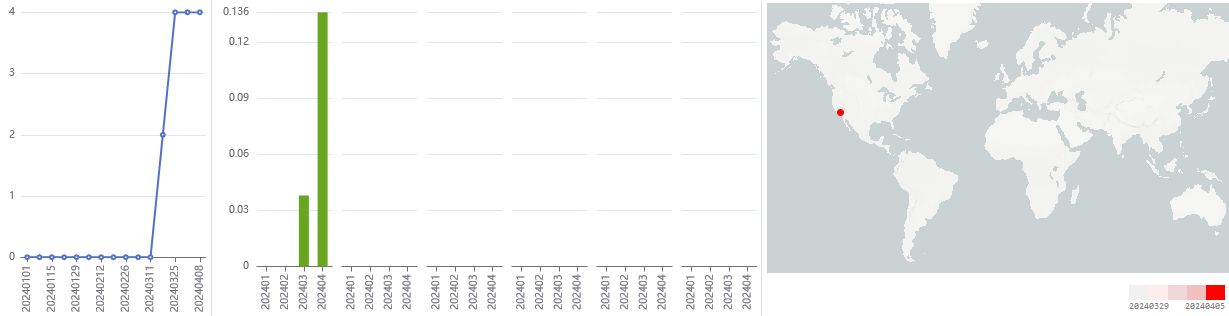 N_P13L, N_Q229K, N_T135I, Spike_A570V, Spike_D405N, Spike_D614G, Spike_D796Y, Spike_E484K, Spike_F486P, Spike_G142D, Spike_G339H, Spike_G446S, Spike_H245N, Spike_H655Y, Spike_H69del, Spike_I332V, Spike_K356T, Spike_K417N, Spike_L452W, Spike_L455S, Spike_N440K, Spike_N450D, Spike_N460K, Spike_N481K, Spike_N501Y, Spike_P681R, Spike_Q498R, Spike_R158G, Spike_R346T, Spike_R403K, Spike_R408S, Spike_S371F, Spike_S373P, Spike_S375F, Spike_S477N, Spike_S939F, Spike_T376A, Spike_T478K, Spike_V445H, Spike_V483del, Spike_V70del, Spike_Y144del, Spike_Y505H
% prevalence
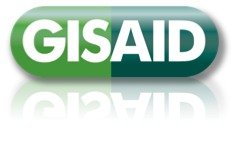 ^Count in past 100 days from analysis date

*Constellation of aa changes shown in literature to have phenotypic effects such as antibody escape, ACE2 binding, changes in Spike protein expression and stability, as curated by CoVsurver. Constellations in Emerging Variants by Spread are ranked by gainInNumNewLocationsInPast30days x sumOfWeightedaaChanges. AA change in the constellation that differs from other common changes seen in the lineage are highlighted in orange.
by BII/GIS, A*STAR Singapore
Emerging variant analysis 2024-04-23
Emerging Variants by Spread
North
America
South
America
Cumulative
locations
Count^
Clade/Lineage
geoMap
Asia
Africa
Europe
Oceania
Constellation*
GRA (JN.1.16)
59
M_L46F, N_P13L, N_Q229K, Spike_A570V, Spike_D405N, Spike_D614G, Spike_D796Y, Spike_E484K, Spike_F456L, Spike_F486P, Spike_G142D, Spike_G339H, Spike_G446S, Spike_H245N, Spike_H655Y, Spike_H69del, Spike_I332V, Spike_K356T, Spike_K417N, Spike_L452W, Spike_L455S, Spike_N440K, Spike_N450D, Spike_N460K, Spike_N481K, Spike_N501Y, Spike_P681R, Spike_Q498R, Spike_R158G, Spike_R403K, Spike_R408S, Spike_S371F, Spike_S373P, Spike_S375F, Spike_S477N, Spike_S939F, Spike_T376A, Spike_T478K, Spike_V445H, Spike_V483del, Spike_V70del, Spike_Y144del, Spike_Y505H
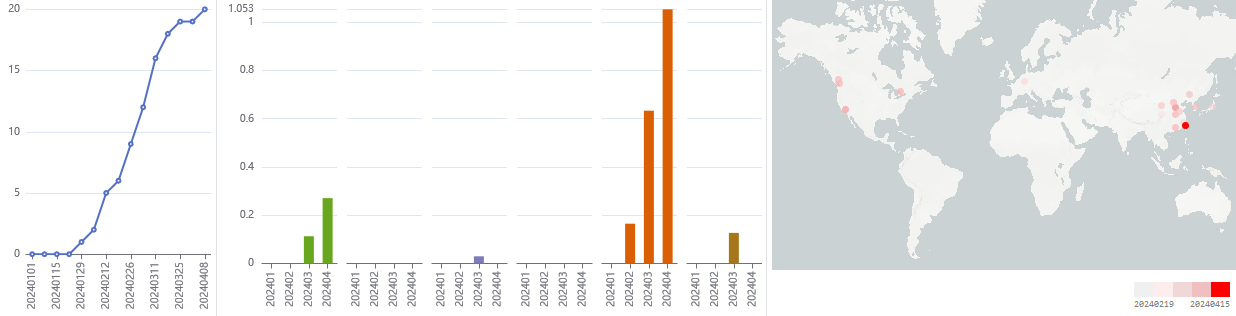 % prevalence
143
GRA (JN.1)
NS3_N119Y, N_P13L, N_Q229K, Spike_A570V, Spike_D405N, Spike_D614G, Spike_D796Y, Spike_E484K, Spike_F486P, Spike_G142D, Spike_G339H, Spike_G446S, Spike_H245N, Spike_H655Y, Spike_H69del, Spike_I332V, Spike_K356T, Spike_K417N, Spike_L452W, Spike_L455S, Spike_N440K, Spike_N450D, Spike_N460K, Spike_N481K, Spike_N501Y, Spike_P681R, Spike_Q498R, Spike_R158G, Spike_R403K, Spike_R408S, Spike_S371F, Spike_S373P, Spike_S375F, Spike_S477N, Spike_S939F, Spike_T376A, Spike_T478K, Spike_V445H, Spike_V483del, Spike_V70del, Spike_Y144del, Spike_Y505H
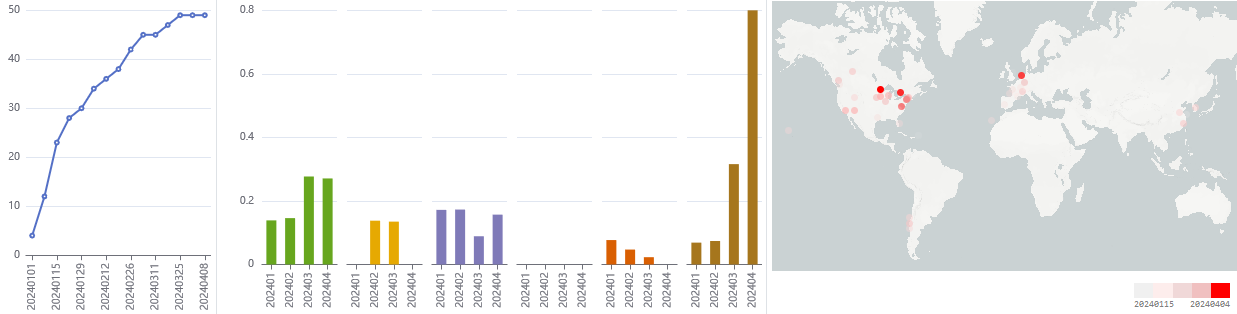 % prevalence
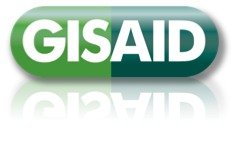 ^Count in past 100 days from analysis date

*Constellation of aa changes shown in literature to have phenotypic effects such as antibody escape, ACE2 binding, changes in Spike protein expression and stability, as curated by CoVsurver. Constellations in Emerging Variants by Spread are ranked by gainInNumNewLocationsInPast30days x sumOfWeightedaaChanges. AA change in the constellation that differs from other common changes seen in the lineage are highlighted in orange.
by BII/GIS, A*STAR Singapore
Emerging variant analysis 2024-04-23
Emerging Variants by Spread
North
America
South
America
Cumulative
locations
Count^
Clade/Lineage
geoMap
Asia
Africa
Europe
Oceania
Constellation*
GRA (JN.1.16.1)
8
N_P13L, N_Q229K, Spike_A570V, Spike_D405N, Spike_D614G, Spike_D796Y, Spike_E484K, Spike_F456L, Spike_F486P, Spike_G142D, Spike_G339H, Spike_G446S, Spike_H245N, Spike_H655Y, Spike_H69F, Spike_I332V, Spike_K356T, Spike_K417N, Spike_L452W, Spike_L455S, Spike_N440K, Spike_N450D, Spike_N460K, Spike_N481K, Spike_N501Y, Spike_P681R, Spike_Q498R, Spike_R158G, Spike_R346T, Spike_R403K, Spike_R408S, Spike_S371F, Spike_S373P, Spike_S375F, Spike_S477N, Spike_S939F, Spike_T376A, Spike_T478K, Spike_V445H, Spike_V483del, Spike_V70del, Spike_Y144del, Spike_Y505H
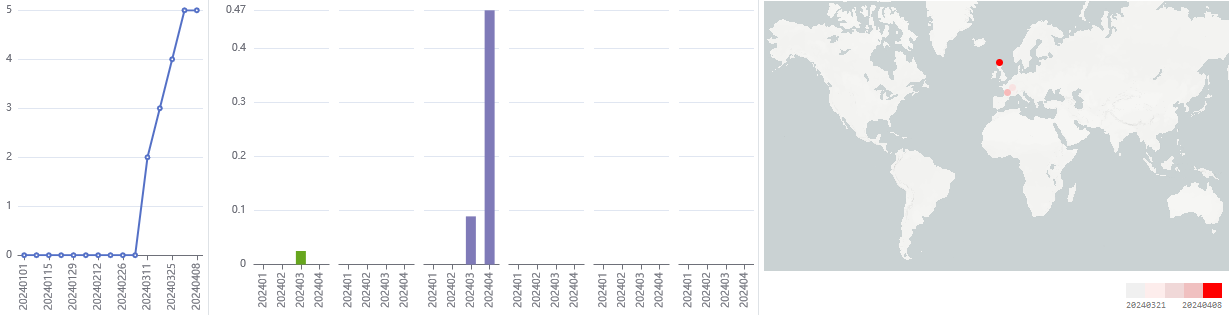 % prevalence
5
GRA (KP.2)
N_P13L, N_Q229K, Spike_A570V, Spike_D405N, Spike_D614G, Spike_D796Y, Spike_E484K, Spike_F456L, Spike_F486P, Spike_G142D, Spike_G339H, Spike_G446S, Spike_H146del, Spike_H245N, Spike_H655Y, Spike_H69del, Spike_I332V, Spike_K356T, Spike_K417N, Spike_L452W, Spike_L455S, Spike_N440K, Spike_N450D, Spike_N460K, Spike_N481K, Spike_N501Y, Spike_P681R, Spike_Q498R, Spike_R158G, Spike_R346T, Spike_R403K, Spike_R408S, Spike_S371F, Spike_S373P, Spike_S375F, Spike_S477N, Spike_S939F, Spike_T376A, Spike_T478K, Spike_V445H, Spike_V483del, Spike_V70del, Spike_Y505H
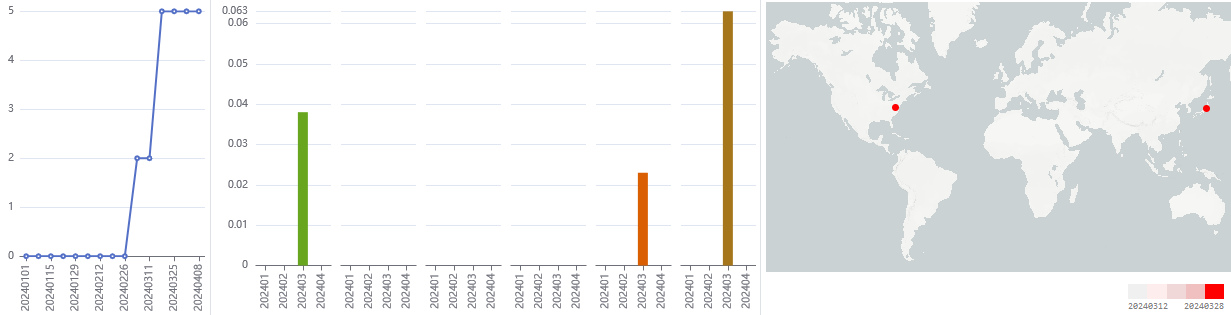 % prevalence
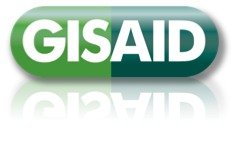 ^Count in past 100 days from analysis date

*Constellation of aa changes shown in literature to have phenotypic effects such as antibody escape, ACE2 binding, changes in Spike protein expression and stability, as curated by CoVsurver. Constellations in Emerging Variants by Spread are ranked by gainInNumNewLocationsInPast30days x sumOfWeightedaaChanges. AA change in the constellation that differs from other common changes seen in the lineage are highlighted in orange.
by BII/GIS, A*STAR Singapore
Emerging variant analysis 2024-04-23
Emerging Variants by Spread
North
America
South
America
Cumulative
locations
Count^
Clade/Lineage
geoMap
Asia
Africa
Europe
Oceania
Constellation*
GRA (JN.1)
72
N_P13L, N_Q229K, Spike_A570V, Spike_D405N, Spike_D614G, Spike_D796Y, Spike_E484K, Spike_F486P, Spike_G142D, Spike_G339H, Spike_G446S, Spike_H245N, Spike_H655Y, Spike_H69del, Spike_I332V, Spike_K356T, Spike_K417N, Spike_L452W, Spike_L455S, Spike_N440K, Spike_N450D, Spike_N460K, Spike_N481K, Spike_N501Y, Spike_P681R, Spike_Q498R, Spike_R158G, Spike_R403K, Spike_R408S, Spike_R683W, Spike_S371F, Spike_S373P, Spike_S375F, Spike_S477N, Spike_S939F, Spike_T376A, Spike_T478K, Spike_V445H, Spike_V483del, Spike_V70del, Spike_Y144del, Spike_Y505H
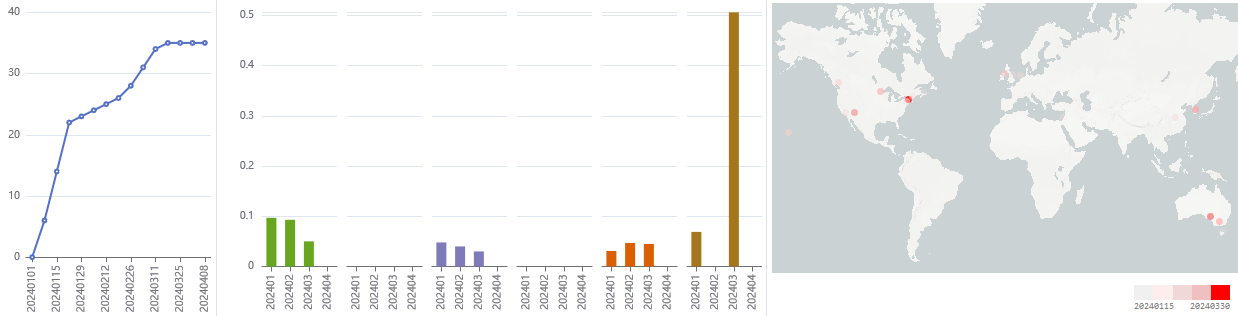 % prevalence
282
GRA (JN.1)
N_P13L, N_Q229K, Spike_A570V, Spike_D405N, Spike_D614G, Spike_D796Y, Spike_E484K, Spike_F486P, Spike_G142D, Spike_G339H, Spike_G446S, Spike_H245N, Spike_H655Y, Spike_H69del, Spike_I332V, Spike_K356T, Spike_K417N, Spike_L452W, Spike_L455S, Spike_L5F, Spike_N440K, Spike_N450D, Spike_N460K, Spike_N481K, Spike_N501Y, Spike_P681R, Spike_Q498R, Spike_R158G, Spike_R403K, Spike_R408S, Spike_S371F, Spike_S373P, Spike_S375F, Spike_S477N, Spike_S939F, Spike_T376A, Spike_T478K, Spike_V445H, Spike_V483del, Spike_V70del, Spike_Y144del, Spike_Y505H
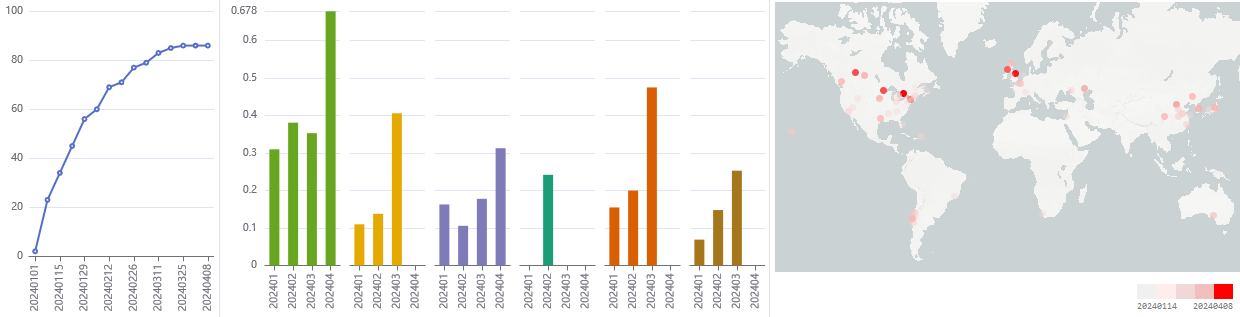 % prevalence
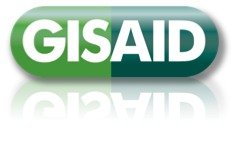 ^Count in past 100 days from analysis date

*Constellation of aa changes shown in literature to have phenotypic effects such as antibody escape, ACE2 binding, changes in Spike protein expression and stability, as curated by CoVsurver. Constellations in Emerging Variants by Spread are ranked by gainInNumNewLocationsInPast30days x sumOfWeightedaaChanges. AA change in the constellation that differs from other common changes seen in the lineage are highlighted in orange.
by BII/GIS, A*STAR Singapore
Emerging variant analysis 2024-04-23
Emerging Variants by Spread
North
America
South
America
Cumulative
locations
Count^
Clade/Lineage
geoMap
Asia
Africa
Europe
Oceania
Constellation*
GRA (XDQ.1)
142
E_T11A, N_P13L, Spike_A475V, Spike_A570V, Spike_D405N, Spike_D614G, Spike_D796Y, Spike_E484K, Spike_F486P, Spike_G142D, Spike_G339H, Spike_G446S, Spike_H245N, Spike_H655Y, Spike_H69del, Spike_I332V, Spike_K356T, Spike_K417N, Spike_L452W, Spike_N440K, Spike_N450D, Spike_N460K, Spike_N481K, Spike_N501Y, Spike_P681R, Spike_Q498R, Spike_R158G, Spike_R403K, Spike_R408S, Spike_S371F, Spike_S373P, Spike_S375F, Spike_S477N, Spike_T376A, Spike_T478K, Spike_V445H, Spike_V483del, Spike_V70del, Spike_Y144del, Spike_Y505H
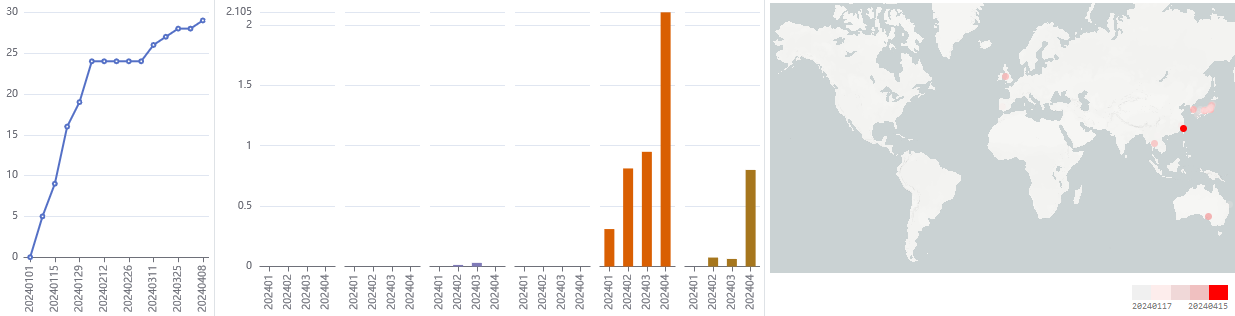 % prevalence
5
GRA (JN.1.16.1)
N_P13L, N_Q229K, Spike_A570V, Spike_D405N, Spike_D614G, Spike_D796Y, Spike_E484K, Spike_F456L, Spike_F486P, Spike_G142D, Spike_G339H, Spike_G446S, Spike_H245N, Spike_H655Y, Spike_H69del, Spike_I332V, Spike_K356T, Spike_K417N, Spike_L452W, Spike_L455S, Spike_N440K, Spike_N450D, Spike_N460K, Spike_N481K, Spike_N501Y, Spike_P1263L, Spike_P681R, Spike_Q498R, Spike_R158G, Spike_R346T, Spike_R403K, Spike_R408S, Spike_S371F, Spike_S373P, Spike_S375F, Spike_S477N, Spike_S939F, Spike_T376A, Spike_T478K, Spike_V445H, Spike_V483del, Spike_V70del, Spike_Y144del, Spike_Y505H
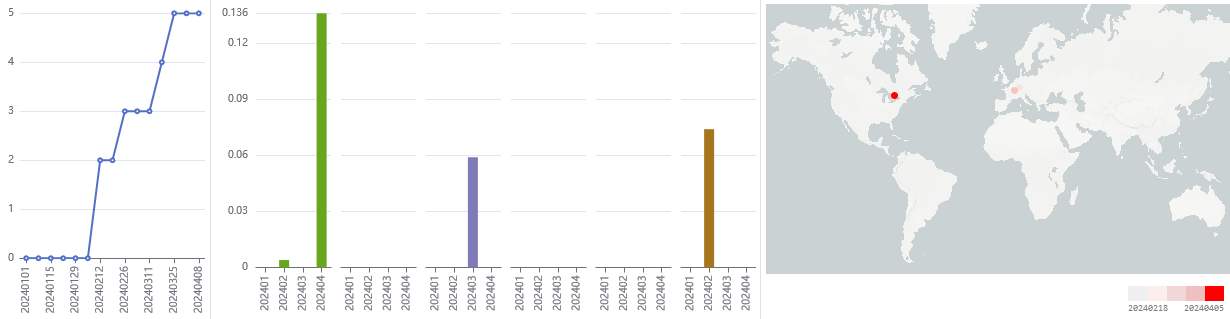 % prevalence
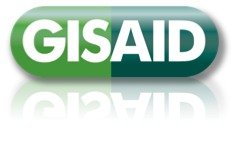 ^Count in past 100 days from analysis date

*Constellation of aa changes shown in literature to have phenotypic effects such as antibody escape, ACE2 binding, changes in Spike protein expression and stability, as curated by CoVsurver. Constellations in Emerging Variants by Spread are ranked by gainInNumNewLocationsInPast30days x sumOfWeightedaaChanges. AA change in the constellation that differs from other common changes seen in the lineage are highlighted in orange.
by BII/GIS, A*STAR Singapore
Emerging variant analysis 2024-04-23
Emerging Variants by Spread
North
America
South
America
Cumulative
locations
Count^
Clade/Lineage
geoMap
Asia
Africa
Europe
Oceania
Constellation*
GRA (JN.1.16.1)
2
N_P13L, N_Q229K, Spike_A570V, Spike_D405N, Spike_D614G, Spike_D796Y, Spike_E484K, Spike_F456L, Spike_F486P, Spike_G142D, Spike_G339H, Spike_G446S, Spike_H245N, Spike_H655Y, Spike_H69del, Spike_I332V, Spike_K356T, Spike_K417N, Spike_L452W, Spike_L455S, Spike_N440K, Spike_N450D, Spike_N460K, Spike_N481K, Spike_N501Y, Spike_P681R, Spike_Q498R, Spike_R158G, Spike_R346T, Spike_R403K, Spike_R408S, Spike_S255F, Spike_S371F, Spike_S373P, Spike_S375F, Spike_S477N, Spike_S939F, Spike_T376A, Spike_T478K, Spike_V445H, Spike_V483del, Spike_V70del, Spike_Y144del, Spike_Y505H
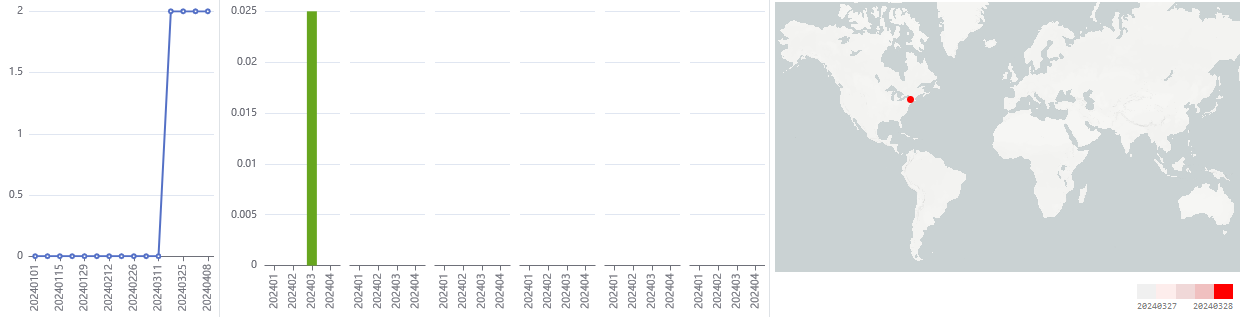 % prevalence
13
GRA (JN.1.39)
NS3_V80A, N_P13L, N_Q229K, Spike_A570V, Spike_D405N, Spike_D614G, Spike_D796Y, Spike_E484K, Spike_F456L, Spike_F486P, Spike_G142D, Spike_G339H, Spike_G446S, Spike_H245N, Spike_H655Y, Spike_H69del, Spike_I332V, Spike_K356T, Spike_K417N, Spike_L452W, Spike_L455S, Spike_N440K, Spike_N450D, Spike_N460K, Spike_N481K, Spike_N501Y, Spike_P681R, Spike_Q498R, Spike_R158G, Spike_R346T, Spike_R403K, Spike_R408S, Spike_S371F, Spike_S373P, Spike_S375F, Spike_S477N, Spike_S939F, Spike_T376A, Spike_T478K, Spike_V445H, Spike_V483del, Spike_V70del, Spike_Y144del, Spike_Y505H
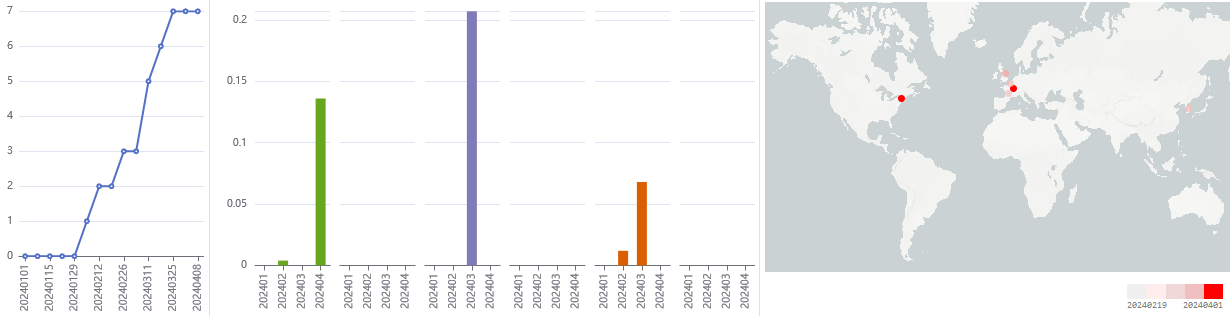 % prevalence
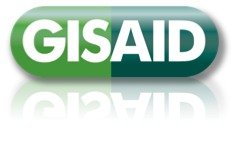 ^Count in past 100 days from analysis date

*Constellation of aa changes shown in literature to have phenotypic effects such as antibody escape, ACE2 binding, changes in Spike protein expression and stability, as curated by CoVsurver. Constellations in Emerging Variants by Spread are ranked by gainInNumNewLocationsInPast30days x sumOfWeightedaaChanges. AA change in the constellation that differs from other common changes seen in the lineage are highlighted in orange.
by BII/GIS, A*STAR Singapore
Emerging variant analysis 2024-04-23
Emerging Variants by Spread
North
America
South
America
Cumulative
locations
Count^
Clade/Lineage
geoMap
Asia
Africa
Europe
Oceania
Constellation*
GRA (KP.3)
2
NS3_L73F, N_P13L, N_Q229K, Spike_A570V, Spike_D405N, Spike_D614G, Spike_D796Y, Spike_E484K, Spike_F456L, Spike_F486P, Spike_G142D, Spike_G339H, Spike_G446S, Spike_H245N, Spike_H655Y, Spike_H69del, Spike_I332V, Spike_K356T, Spike_K417N, Spike_L452W, Spike_L455S, Spike_N440K, Spike_N450D, Spike_N460K, Spike_N481K, Spike_N501Y, Spike_P681R, Spike_Q493E, Spike_Q498R, Spike_R158G, Spike_R403K, Spike_R408S, Spike_S371F, Spike_S373P, Spike_S375F, Spike_S477N, Spike_S939F, Spike_T376A, Spike_T478K, Spike_V445H, Spike_V483del, Spike_V70del, Spike_Y144del, Spike_Y505H
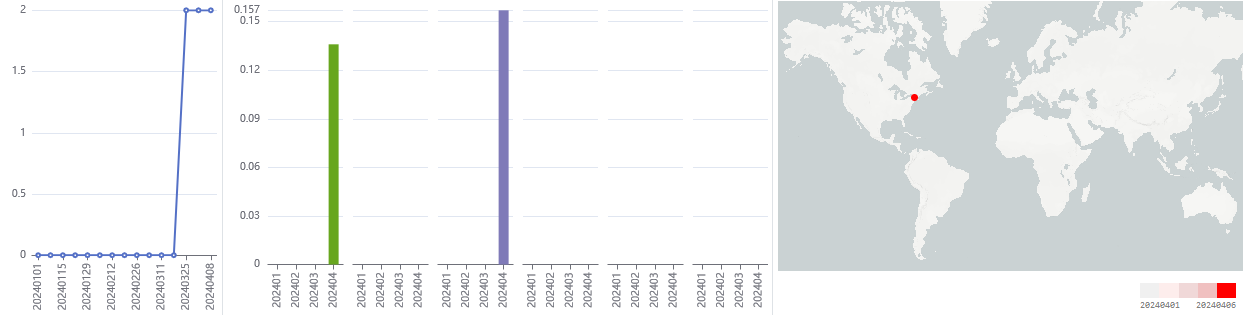 % prevalence
3
GRA (JN.1.23)
N_P13L, N_Q229K, Spike_A570V, Spike_D405N, Spike_D614G, Spike_D796Y, Spike_E484K, Spike_F486P, Spike_G142D, Spike_G339H, Spike_G446S, Spike_H245N, Spike_H655Y, Spike_H69del, Spike_I332V, Spike_K356T, Spike_K417N, Spike_K444R, Spike_L452W, Spike_L455S, Spike_N137K, Spike_N440K, Spike_N450D, Spike_N460K, Spike_N481K, Spike_N501Y, Spike_P681R, Spike_Q498R, Spike_R158G, Spike_R403K, Spike_R408S, Spike_S371F, Spike_S373P, Spike_S375F, Spike_S477N, Spike_S939F, Spike_T376A, Spike_T478K, Spike_V445H, Spike_V483del, Spike_V70del, Spike_Y144del, Spike_Y453F, Spike_Y505H
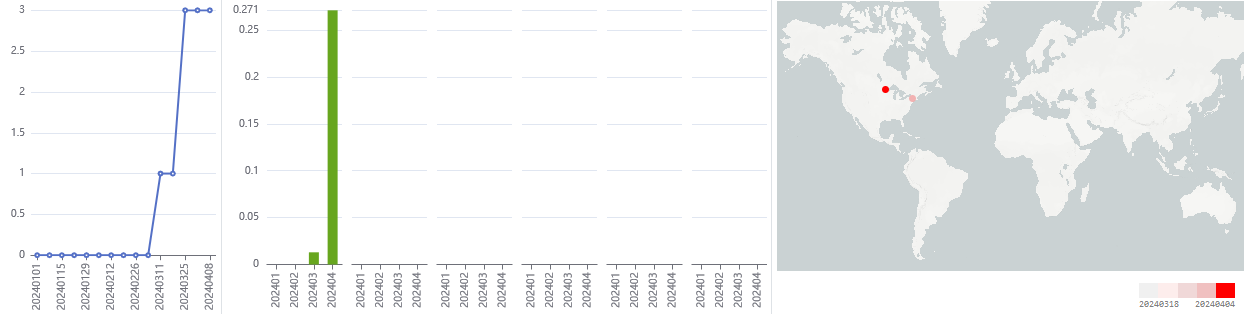 % prevalence
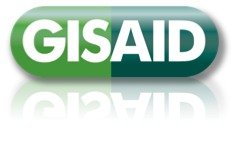 ^Count in past 100 days from analysis date

*Constellation of aa changes shown in literature to have phenotypic effects such as antibody escape, ACE2 binding, changes in Spike protein expression and stability, as curated by CoVsurver. Constellations in Emerging Variants by Spread are ranked by gainInNumNewLocationsInPast30days x sumOfWeightedaaChanges. AA change in the constellation that differs from other common changes seen in the lineage are highlighted in orange.
by BII/GIS, A*STAR Singapore
Emerging variant analysis 2024-04-23
Emerging Variants by Spread
North
America
South
America
Cumulative
locations
Count^
Clade/Lineage
geoMap
Asia
Africa
Europe
Oceania
Constellation*
GRA (KP.1.1)
4
N_P13L, N_Q229K, Spike_A570V, Spike_D405N, Spike_D614G, Spike_D796Y, Spike_E484K, Spike_F456L, Spike_F486P, Spike_G142D, Spike_G339H, Spike_G446S, Spike_H245N, Spike_H655Y, Spike_H69del, Spike_I332V, Spike_K356T, Spike_K417N, Spike_L452W, Spike_L455S, Spike_L5F, Spike_N440K, Spike_N450D, Spike_N460K, Spike_N481K, Spike_N501Y, Spike_P681R, Spike_Q498R, Spike_R158G, Spike_R346T, Spike_R403K, Spike_R408S, Spike_S371F, Spike_S373P, Spike_S375F, Spike_S477N, Spike_S939F, Spike_T376A, Spike_T478K, Spike_V445H, Spike_V483del, Spike_V70del, Spike_Y144del, Spike_Y505H
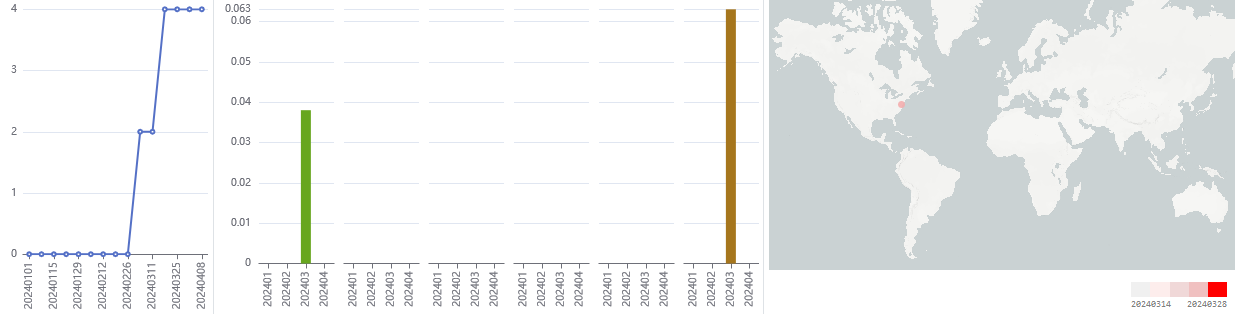 % prevalence
2
GRA (KP.2)
N_P13L, N_Q229K, N_R68P, Spike_A570V, Spike_D405N, Spike_D614G, Spike_D796Y, Spike_E484K, Spike_F456L, Spike_F486P, Spike_G142D, Spike_G339H, Spike_G446S, Spike_H245N, Spike_H655Y, Spike_H69del, Spike_I332V, Spike_K356T, Spike_K417N, Spike_L452W, Spike_L455S, Spike_N440K, Spike_N450D, Spike_N460K, Spike_N481K, Spike_N501Y, Spike_P681R, Spike_Q498R, Spike_R158G, Spike_R346T, Spike_R403K, Spike_R408S, Spike_S371F, Spike_S373P, Spike_S375F, Spike_S477N, Spike_S939F, Spike_T376A, Spike_T478K, Spike_V445H, Spike_V483del, Spike_V70del, Spike_Y144del, Spike_Y505H
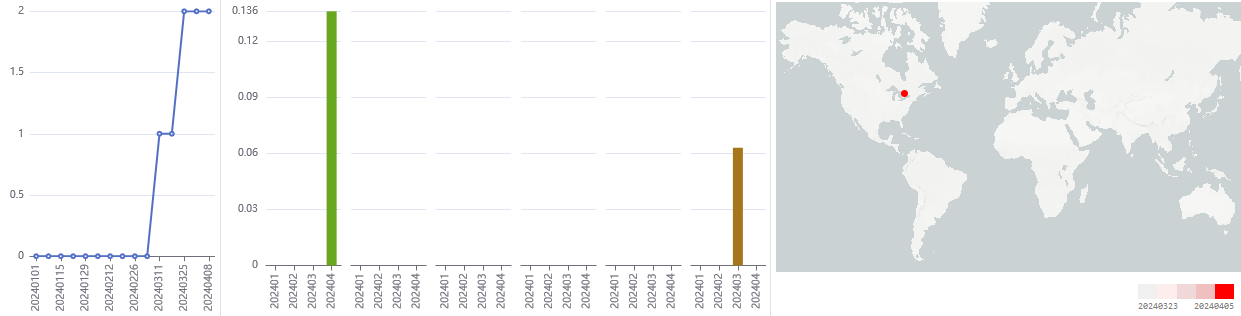 % prevalence
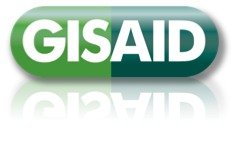 ^Count in past 100 days from analysis date

*Constellation of aa changes shown in literature to have phenotypic effects such as antibody escape, ACE2 binding, changes in Spike protein expression and stability, as curated by CoVsurver. Constellations in Emerging Variants by Spread are ranked by gainInNumNewLocationsInPast30days x sumOfWeightedaaChanges. AA change in the constellation that differs from other common changes seen in the lineage are highlighted in orange.
by BII/GIS, A*STAR Singapore
Emerging variant analysis 2024-04-23
Emerging Variants by Spread
North
America
South
America
Cumulative
locations
Count^
Clade/Lineage
geoMap
Asia
Africa
Europe
Oceania
Constellation*
GRA (KP.2)
3
N_P13L, N_Q229K, Spike_A570V, Spike_D405N, Spike_D614G, Spike_D796Y, Spike_E484K, Spike_F456L, Spike_F486P, Spike_G142D, Spike_G339H, Spike_G446S, Spike_H245N, Spike_H655Y, Spike_H69del, Spike_I332V, Spike_K356T, Spike_K417N, Spike_L452W, Spike_L455S, Spike_N440K, Spike_N450D, Spike_N460K, Spike_N481K, Spike_N501Y, Spike_P681R, Spike_Q498R, Spike_R158G, Spike_R346T, Spike_R403K, Spike_R408S, Spike_S371F, Spike_S373P, Spike_S375F, Spike_S477N, Spike_S939F, Spike_T250N, Spike_T376A, Spike_T478K, Spike_V445H, Spike_V483del, Spike_V70del, Spike_Y144del, Spike_Y505H
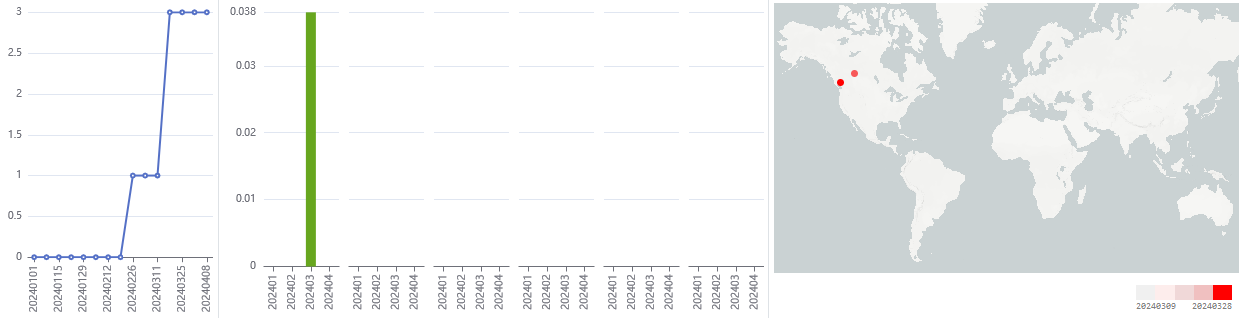 % prevalence
22
GRA (JN.1.18)
N_P13L, N_Q229K, Spike_A570V, Spike_D405N, Spike_D614G, Spike_D796Y, Spike_E484K, Spike_F456V, Spike_F486P, Spike_G142D, Spike_G339H, Spike_G446S, Spike_H245N, Spike_H655Y, Spike_H69del, Spike_I332V, Spike_K356T, Spike_K417N, Spike_L452W, Spike_L455S, Spike_N440K, Spike_N450D, Spike_N460K, Spike_N481K, Spike_N501Y, Spike_P681R, Spike_Q498R, Spike_R158G, Spike_R346T, Spike_R403K, Spike_R408S, Spike_S371F, Spike_S373P, Spike_S375F, Spike_S477N, Spike_S939F, Spike_T376A, Spike_T478K, Spike_V445H, Spike_V483del, Spike_V70del, Spike_Y144del, Spike_Y505H
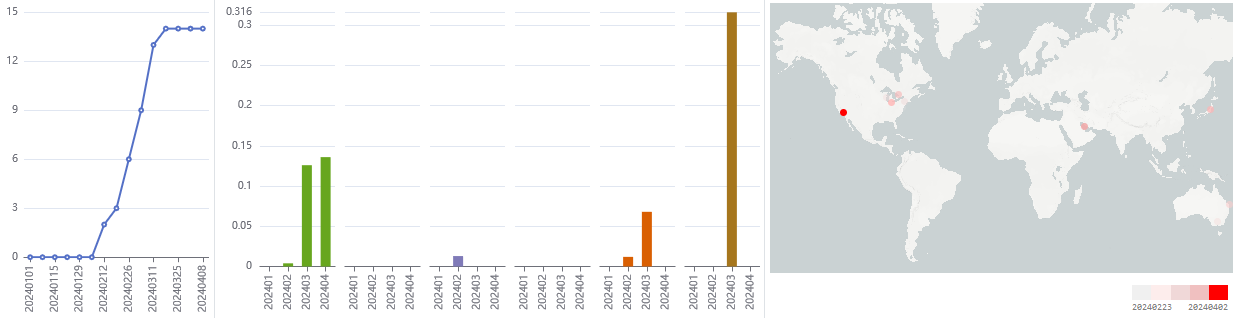 % prevalence
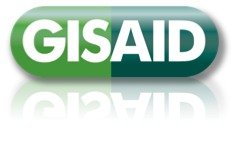 ^Count in past 100 days from analysis date

*Constellation of aa changes shown in literature to have phenotypic effects such as antibody escape, ACE2 binding, changes in Spike protein expression and stability, as curated by CoVsurver. Constellations in Emerging Variants by Spread are ranked by gainInNumNewLocationsInPast30days x sumOfWeightedaaChanges. AA change in the constellation that differs from other common changes seen in the lineage are highlighted in orange.
by BII/GIS, A*STAR Singapore
Emerging variant analysis 2024-04-23
Emerging Variants by Spread
North
America
South
America
Cumulative
locations
Count^
Clade/Lineage
geoMap
Asia
Africa
Europe
Oceania
Constellation*
GRA (KP.2)
7
N_P13L, N_Q229K, Spike_A570V, Spike_D405N, Spike_D614G, Spike_E484K, Spike_F456L, Spike_F486P, Spike_G142D, Spike_G339H, Spike_G446S, Spike_H146Q, Spike_H245N, Spike_H655Y, Spike_H69del, Spike_I332V, Spike_K356T, Spike_K417N, Spike_L452W, Spike_L455S, Spike_N440K, Spike_N450D, Spike_N460K, Spike_N481K, Spike_N501Y, Spike_P681R, Spike_Q498R, Spike_R158G, Spike_R346T, Spike_R403K, Spike_R408S, Spike_S371F, Spike_S373P, Spike_S375F, Spike_S477N, Spike_S939F, Spike_T376A, Spike_T478K, Spike_V445H, Spike_V483del, Spike_V70del, Spike_Y144del, Spike_Y505H
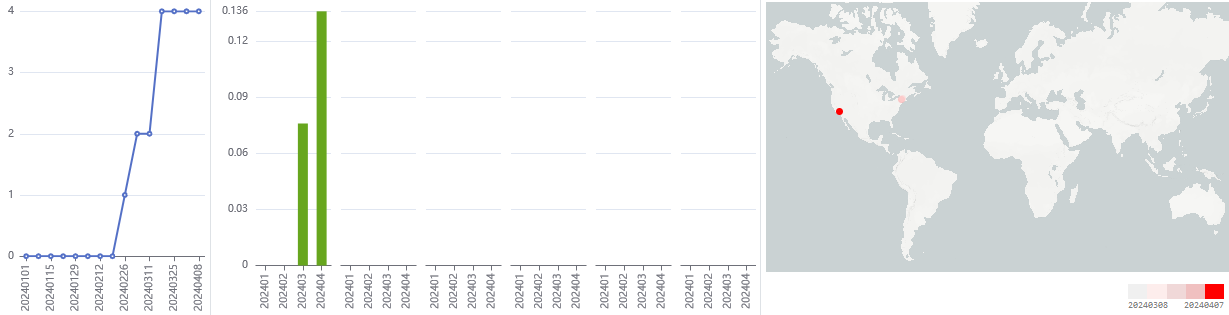 % prevalence
3
GRA (JN.1.11.1)
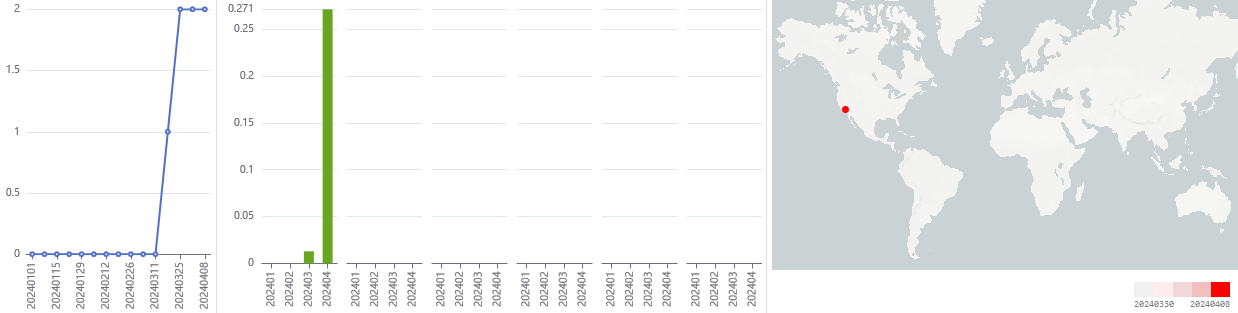 N_P13L, N_Q229K, Spike_A570V, Spike_D405N, Spike_D614G, Spike_D796Y, Spike_E484K, Spike_F456L, Spike_F486P, Spike_G142D, Spike_G339H, Spike_G446S, Spike_H245N, Spike_H655Y, Spike_H69del, Spike_I332V, Spike_K356T, Spike_K417N, Spike_L452W, Spike_L455S, Spike_N440K, Spike_N450D, Spike_N460K, Spike_N481K, Spike_N501Y, Spike_P681R, Spike_Q498R, Spike_R158G, Spike_R403K, Spike_R408S, Spike_S371F, Spike_S373P, Spike_S375F, Spike_S477N, Spike_S939F, Spike_T376S, Spike_T478K, Spike_V445H, Spike_V483del, Spike_V70del, Spike_Y144del, Spike_Y505H
% prevalence
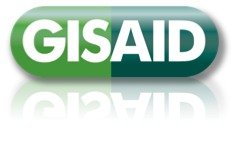 ^Count in past 100 days from analysis date

*Constellation of aa changes shown in literature to have phenotypic effects such as antibody escape, ACE2 binding, changes in Spike protein expression and stability, as curated by CoVsurver. Constellations in Emerging Variants by Spread are ranked by gainInNumNewLocationsInPast30days x sumOfWeightedaaChanges. AA change in the constellation that differs from other common changes seen in the lineage are highlighted in orange.
by BII/GIS, A*STAR Singapore
Emerging variant analysis 2024-04-23
Emerging Variants by Spread
North
America
South
America
Cumulative
locations
Count^
Clade/Lineage
geoMap
Asia
Africa
Europe
Oceania
Constellation*
GRA (JN.1.13.1)
4
N_P13F, N_Q229K, Spike_A570V, Spike_D405N, Spike_D614G, Spike_D796Y, Spike_E484K, Spike_F486P, Spike_G142D, Spike_G339H, Spike_G446S, Spike_H245N, Spike_H655Y, Spike_H69del, Spike_I332V, Spike_K356T, Spike_K417N, Spike_L452W, Spike_L455S, Spike_N440K, Spike_N450D, Spike_N460K, Spike_N481K, Spike_N501Y, Spike_P681R, Spike_Q498R, Spike_R158G, Spike_R346T, Spike_R403K, Spike_R408S, Spike_S371F, Spike_S373P, Spike_S375F, Spike_S477N, Spike_S939F, Spike_T376A, Spike_T478K, Spike_V445H, Spike_V483del, Spike_V70del, Spike_Y144del, Spike_Y505H
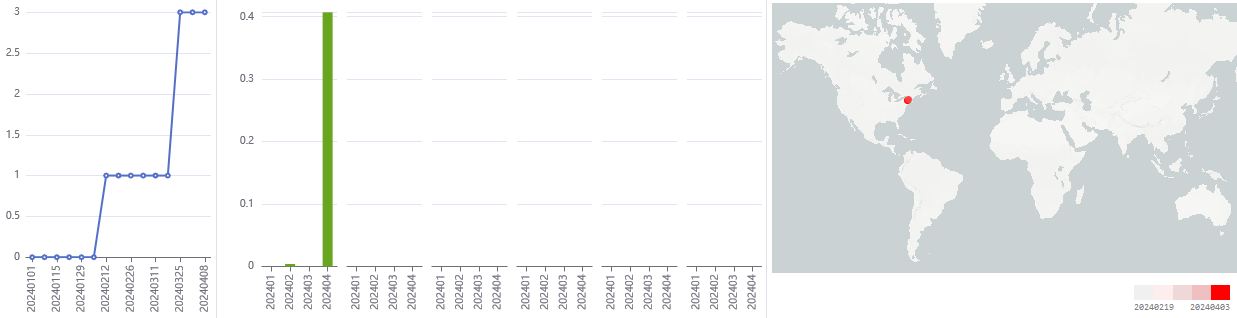 % prevalence
104
GRA (JN.1.8.1)
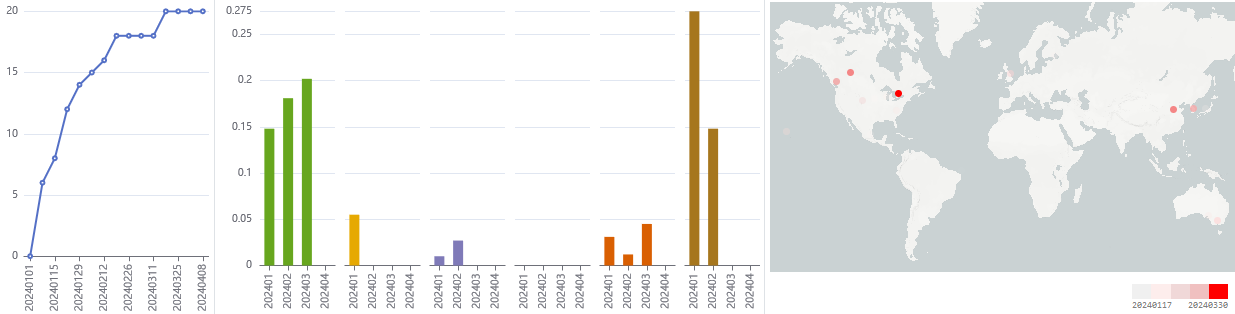 N_P13L, N_P151L, N_Q229K, Spike_A570V, Spike_D405N, Spike_D614G, Spike_D796Y, Spike_E484K, Spike_F486P, Spike_G142D, Spike_G339H, Spike_G446S, Spike_H245N, Spike_H655Y, Spike_H69del, Spike_I332V, Spike_K356T, Spike_K417N, Spike_L452W, Spike_L455S, Spike_N440K, Spike_N450D, Spike_N460K, Spike_N481K, Spike_N501Y, Spike_P681R, Spike_Q498R, Spike_R158G, Spike_R403K, Spike_R408S, Spike_S371F, Spike_S373P, Spike_S375F, Spike_S477N, Spike_S939F, Spike_T376A, Spike_T478K, Spike_V445H, Spike_V483del, Spike_V70del, Spike_Y144del, Spike_Y505H
% prevalence
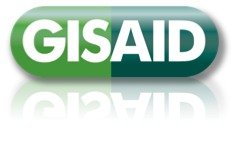 ^Count in past 100 days from analysis date

*Constellation of aa changes shown in literature to have phenotypic effects such as antibody escape, ACE2 binding, changes in Spike protein expression and stability, as curated by CoVsurver. Constellations in Emerging Variants by Spread are ranked by gainInNumNewLocationsInPast30days x sumOfWeightedaaChanges. AA change in the constellation that differs from other common changes seen in the lineage are highlighted in orange.
by BII/GIS, A*STAR Singapore
Emerging variant analysis 2024-04-23
Emerging Variants by Spread
North
America
South
America
Cumulative
locations
Count^
Clade/Lineage
geoMap
Asia
Africa
Europe
Oceania
Constellation*
GRA (KV.2)
201
N_P13L, N_Q229K, N_T366I, Spike_A570V, Spike_D405N, Spike_D614G, Spike_D796Y, Spike_E484K, Spike_F486P, Spike_G142D, Spike_G339H, Spike_G446S, Spike_H245N, Spike_H655Y, Spike_H69del, Spike_I332V, Spike_K356T, Spike_K417N, Spike_L452W, Spike_L455S, Spike_N440K, Spike_N450D, Spike_N460K, Spike_N481K, Spike_N501Y, Spike_P681R, Spike_Q498R, Spike_R158G, Spike_R403K, Spike_R408S, Spike_S371F, Spike_S373P, Spike_S375F, Spike_S477N, Spike_S939F, Spike_T376A, Spike_T478K, Spike_V445H, Spike_V483del, Spike_V70del, Spike_Y144del, Spike_Y505H
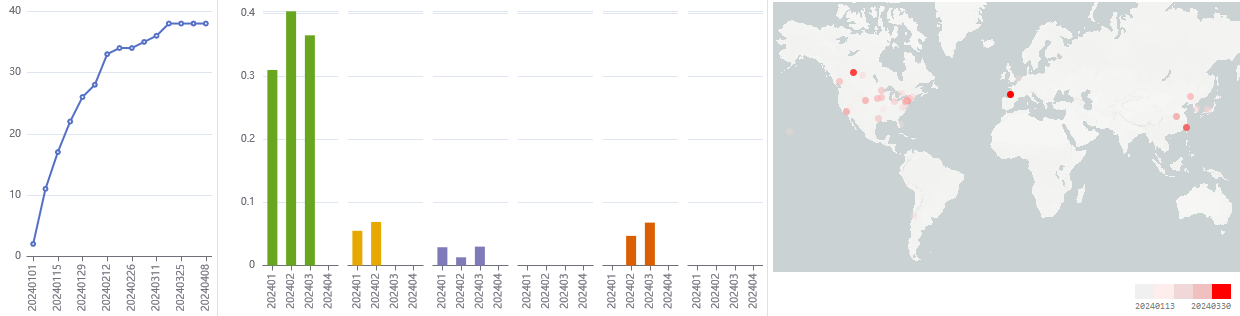 % prevalence
4
GRA (JN.1.7)
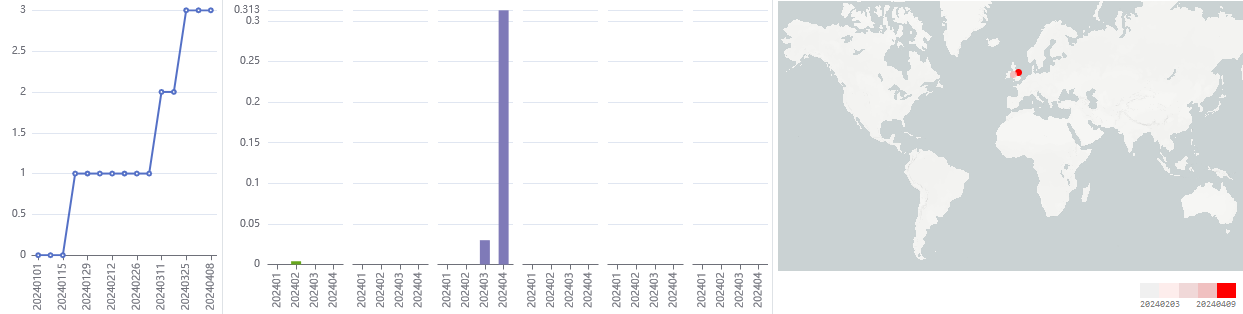 N_P13L, N_Q229K, Spike_A570V, Spike_D253Y, Spike_D405N, Spike_D614G, Spike_D796Y, Spike_E484K, Spike_F486P, Spike_G142D, Spike_G339H, Spike_G446S, Spike_H245N, Spike_H655Y, Spike_H69del, Spike_I332V, Spike_K356T, Spike_K417N, Spike_L452W, Spike_L455S, Spike_N440K, Spike_N450D, Spike_N460K, Spike_N481K, Spike_N501Y, Spike_P681R, Spike_Q498R, Spike_R158G, Spike_R403K, Spike_R408S, Spike_S371F, Spike_S373P, Spike_S375F, Spike_S477N, Spike_S939F, Spike_T376A, Spike_T478K, Spike_V445H, Spike_V483del, Spike_V70del, Spike_Y144del, Spike_Y505H
% prevalence
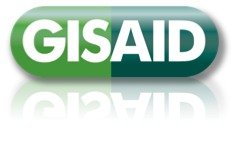 ^Count in past 100 days from analysis date

*Constellation of aa changes shown in literature to have phenotypic effects such as antibody escape, ACE2 binding, changes in Spike protein expression and stability, as curated by CoVsurver. Constellations in Emerging Variants by Spread are ranked by gainInNumNewLocationsInPast30days x sumOfWeightedaaChanges. AA change in the constellation that differs from other common changes seen in the lineage are highlighted in orange.
by BII/GIS, A*STAR Singapore
Emerging variant analysis 2024-04-23
Emerging Variants by Spread
North
America
South
America
Cumulative
locations
Count^
Clade/Lineage
geoMap
Asia
Africa
Europe
Oceania
Constellation*
GRA (JN.1.7.2)
10
N_P13L, N_P279Q, N_Q229K, Spike_A570V, Spike_D405N, Spike_D614G, Spike_D796Y, Spike_E484K, Spike_F486P, Spike_G142D, Spike_G339H, Spike_G446S, Spike_H245N, Spike_H655Y, Spike_H69del, Spike_I332V, Spike_K356T, Spike_K417N, Spike_L452W, Spike_L455S, Spike_N440K, Spike_N450D, Spike_N460K, Spike_N481K, Spike_N501Y, Spike_P681R, Spike_Q498R, Spike_R158G, Spike_R403K, Spike_R408S, Spike_S371F, Spike_S373P, Spike_S375F, Spike_S477N, Spike_S939F, Spike_T376A, Spike_T478K, Spike_V445H, Spike_V483del, Spike_V70del, Spike_Y144del, Spike_Y505H
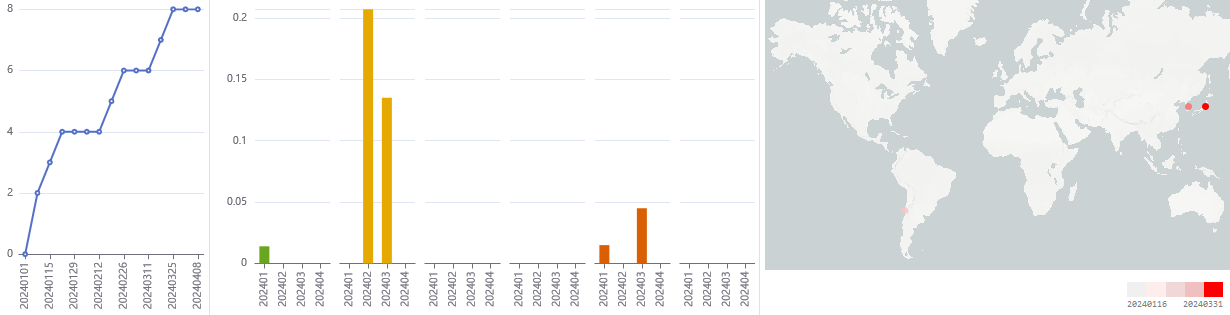 % prevalence
11
GRA (JN.1)
N_P13L, N_P364L, N_Q229K, Spike_A570V, Spike_D405N, Spike_D614G, Spike_D796Y, Spike_E484K, Spike_F486P, Spike_G142D, Spike_G339H, Spike_G446S, Spike_H245N, Spike_H655Y, Spike_H69del, Spike_I332V, Spike_K356T, Spike_K417N, Spike_L452W, Spike_L455S, Spike_N440K, Spike_N450D, Spike_N460K, Spike_N481K, Spike_N501Y, Spike_P681R, Spike_Q498R, Spike_R158G, Spike_R403K, Spike_R408S, Spike_S371F, Spike_S373P, Spike_S375F, Spike_S477N, Spike_S939F, Spike_T376A, Spike_T478K, Spike_V445H, Spike_V483del, Spike_V70del, Spike_Y144del, Spike_Y505H
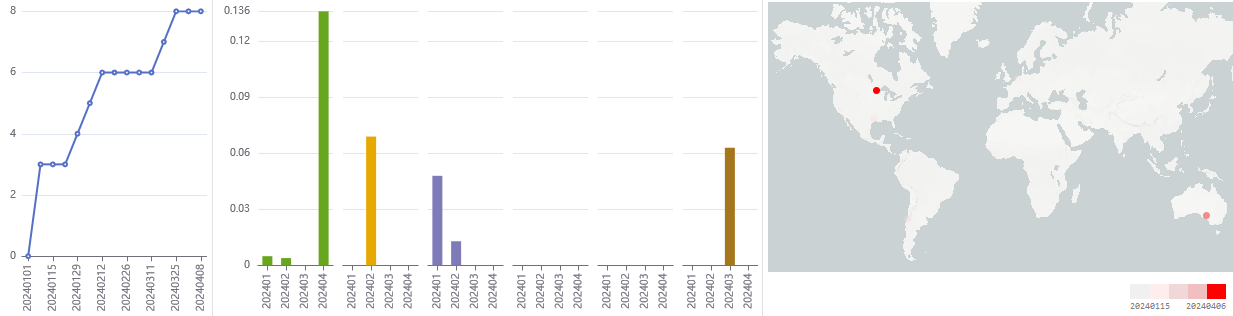 % prevalence
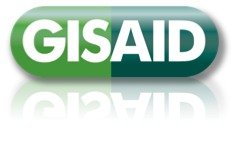 ^Count in past 100 days from analysis date

*Constellation of aa changes shown in literature to have phenotypic effects such as antibody escape, ACE2 binding, changes in Spike protein expression and stability, as curated by CoVsurver. Constellations in Emerging Variants by Spread are ranked by gainInNumNewLocationsInPast30days x sumOfWeightedaaChanges. AA change in the constellation that differs from other common changes seen in the lineage are highlighted in orange.
by BII/GIS, A*STAR Singapore
Emerging variant analysis 2024-04-23
Method for Emerging Variants by Spread and Acceleration
The emerging variant analysis monitors recently emerging hCoV-19 variants that could become relevant due to signs of increased spread.  (1) We track all protein changes that were (1a) found in at least 7 new locations in the past 30 days or (1b) found in literature to affect phenotypic effects as curated by CoVsurver.  (2) All sequences that were collected in the past 100 days were categorized into constellations [C] of protein changes based only on the selected set of protein changes from (1).  (3) Next, we rank these constellations according to (3a) their gain in number of new locations in the past 30 days [S], (3b) and we also rank them according to their S × C(weighted) score. C(weighted) are values given to each of the protein changes in the constellation/variant; 1.5 for those that are found in literature to affect phenotypic effects such as antibody escape, ACE2 binding, changes Spike protein expression and stability, 1.0 for those found either in high-throughput studies that resulted in similar phenotypic effect or are in close proximity to an antibody structure in the PDB database, and 0.5 for all other protein changes.  (4) These constellations are then filtered to remove redundant constellations (i.e. if the current dominant pango lineage has already been observed in the higher ranking constellations and all protein changes in the current constellation has also been observed in higher ranking constellations, this constellation is considered as redundant).  (5) Additionally, to identify constellations found from steps (1) to (4) that are "accelerating" faster than other constellations, we made use of 5 other factors. These are (i) changeInRankingInThePast7days, (ii) currentRanking, (iii) normalizedGainInNumLocationsInPast4weeks, (iv) dissimilarityScore, and (v) weightsForSpikeMutsUnseenInHigherRankingConst. If the constellation isn't ranked in the past 7 days, its ranking 7 days ago is taken to be the current maximum ranking plus unity. The normalizedGainInNumLocationsInPast4weeks is a way to factor in the rate of growth of the constellation in recent weeks. We normalized the cumulativeGainInNumLocations using data from week -4 to the current week by setting the cumulative count of the current week to 10. To measure how different a constellation is from its neighbors in the ranked list of constellations (3), the dissimilarityScore is the sum of the different aa changes between its 2 closests ranked constellations, weighted using the values from (3). The dissimilarityScore of a constellation is the smaller of the two dissimilarityScores and may be useful in predicting if a constellation is potentially different as compared to its neighboring constellations. The weightsForSpikeMutsUnseenInHigherRankingConst gives additional weights to mutations in the Spike protein if the mutation is not seen in any more highly ranked constellations. The value of weightsForSpikeMutsUnseenInHigherRankingConst is 1 if there are no unseen Spike mutations in any more highly ranked constellations and the value is 2 × numSpikeMutsUnseenInHigherRankingConst otherwise. (6) The following equation is used to rank constellations by acceleration:
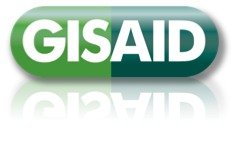 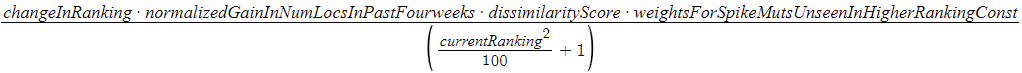 by BII/GIS, A*STAR Singapore
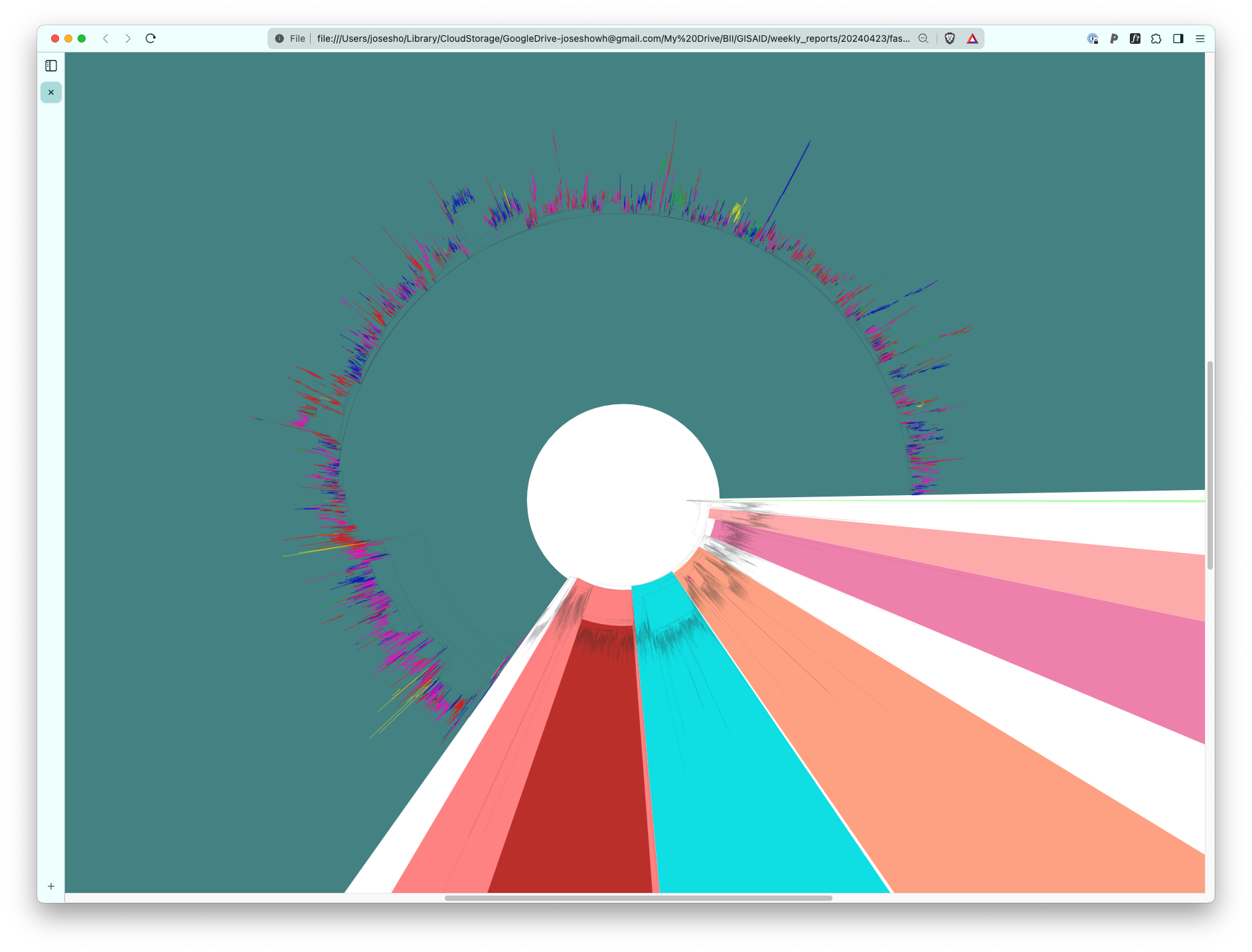 Sampled genome tree derived from all 
outbreak sequences 
2024-04-23
Clade references and Pango lineages
Larger clades in GISAID were named in context of marker variants relative to WIV04-reference:
S   C8782T,T28144C includes NS8-L84S
L   C241,C3037,A23403,C8782,G11093,G25563,G26144,T28144,G28882 (WIV04-reference)
V   G11093T,G26144T includes NSP6-L37F + NS3-G251V
G   C241T,C3037T,A23403G S-D614G
GK C241T,C3037T,A23403G,C22995A includes S-D614G + S-T478K
GH C241T,C3037T,A23403G,G25563T includes S-D614G + NS3-Q57H
GV C241T,C3037T,A23403G,C22227T includes S-D614G + S-A222V
GR C241T,C3037T,A23403G,G28882A includes S-D614G + N-G204R
GRY C241T,C3037T,21765-21770del,21991-21993del,A23063T,A23403G,G28882A includes S-H69del, S-V70del, S-Y144del, S-N501Y + S-D614G + N-G204R
GRA:  C241T,C3037T,A23403G,G28882A includes S-D614G + N-G204R + (at least 6 of the following amino acid changes S-V143del,S-Y145del,S-N211del,S-ins214EPE,S-G339D,S-S371L,S-S477N,S-T478K,S-E484A,S-Q493R,S-Q498R,S-T547K,S-N679K,S-P681H,S-P681R,S-N764K,S-D796Y,S-N856K,S-Q954H,S-N969K,S-L981F)
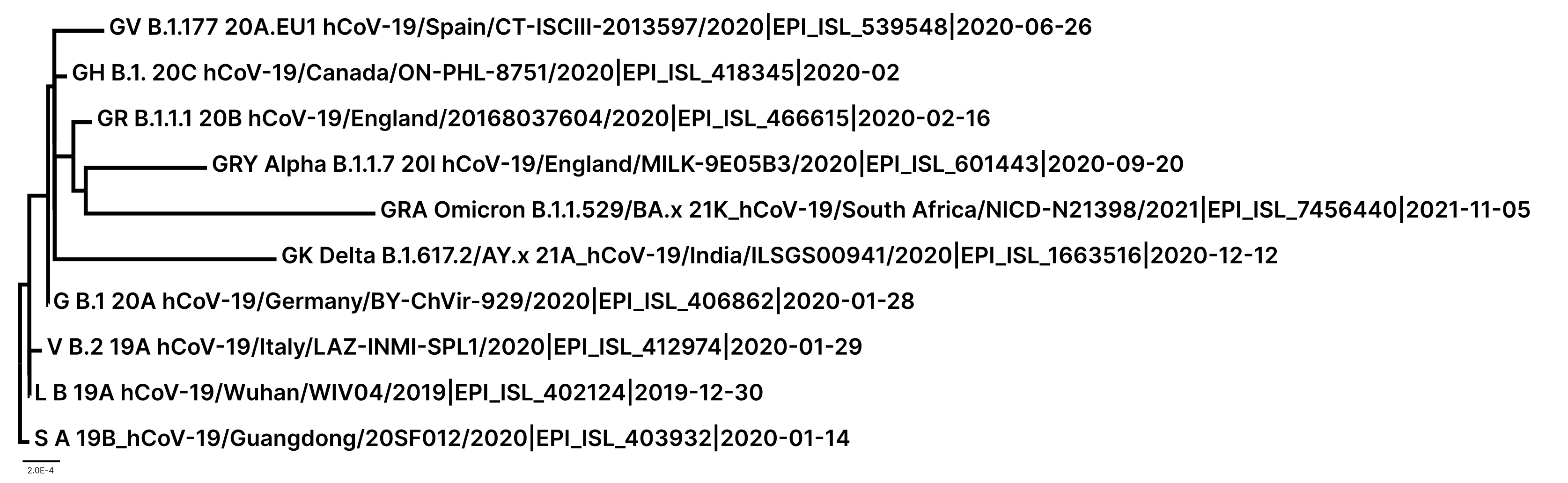 Notable changes

14,768,733 full genomes (+7,094) (excluding low coverage, out of 16,666,445 entries)
GRA
Omicron
G clade [#RBDx] 301,690 [124,972] 
(+12 [+12])
GR clade [#RBDx] 504,269 [267,017] 
(+69 [+67])
GRY clade [#RBDx] 1,046,555 [115,818] (+0 [+0])
GH clade [#RBDx] 535,088 [237,727] 
(+27 [+2])
GV clade [#RBDx] 174,836 [9,929] 
(+0 [+0])
GK clade [#RBDx] 4,174,020 [663,540] 
(+0 [+0])
GRA clade 7,955,624 (+6,985)
Other clade [#RBDx] 46,345 [31,930] 
(+0 [+0])
Blue: Asia 
Green: new from Oceania
Magenta: new from Americas
Red: new from Europe
Yellow: new from Africa
Grey: from previous updates
L
S
G
GV
We gratefully acknowledge the Authors from Originating and Submitting laboratories of sequence data on which the analysis is based.
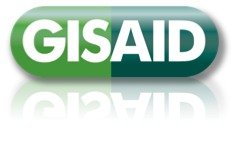 GR
Gamma
GK
Delta
GH
Beta
GRY
Alpha
by BII/GIS, A*STAR Singapore
Neighbor-Joining tree with fasttree visualized in ete3.
Timecourse of variant distribution in all submitted sequences 
2024-04-23
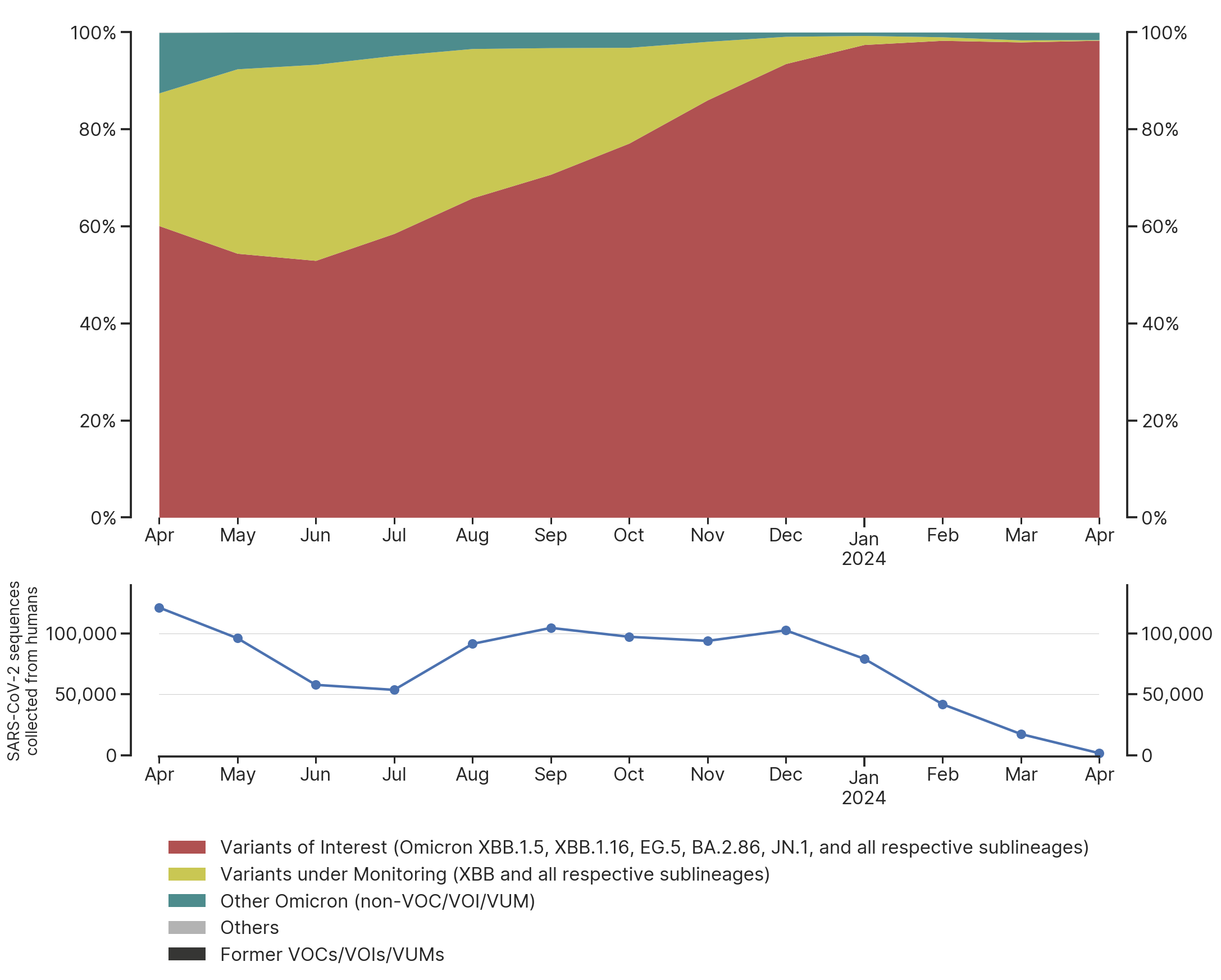 Small / Variable Sample Size
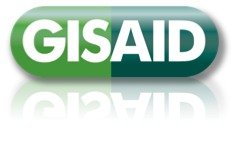 We gratefully acknowledge the Authors from Originating and Submitting laboratories of sequence data on which the analysis is based.
by BII/GIS, A*STAR Singapore
See https://www.who.int/en/activities/tracking-SARS-CoV-2-variants/ for variant information and definitions
Regional distribution of variants in sequences 
collected from 2024-03-26 to 2024-04-23
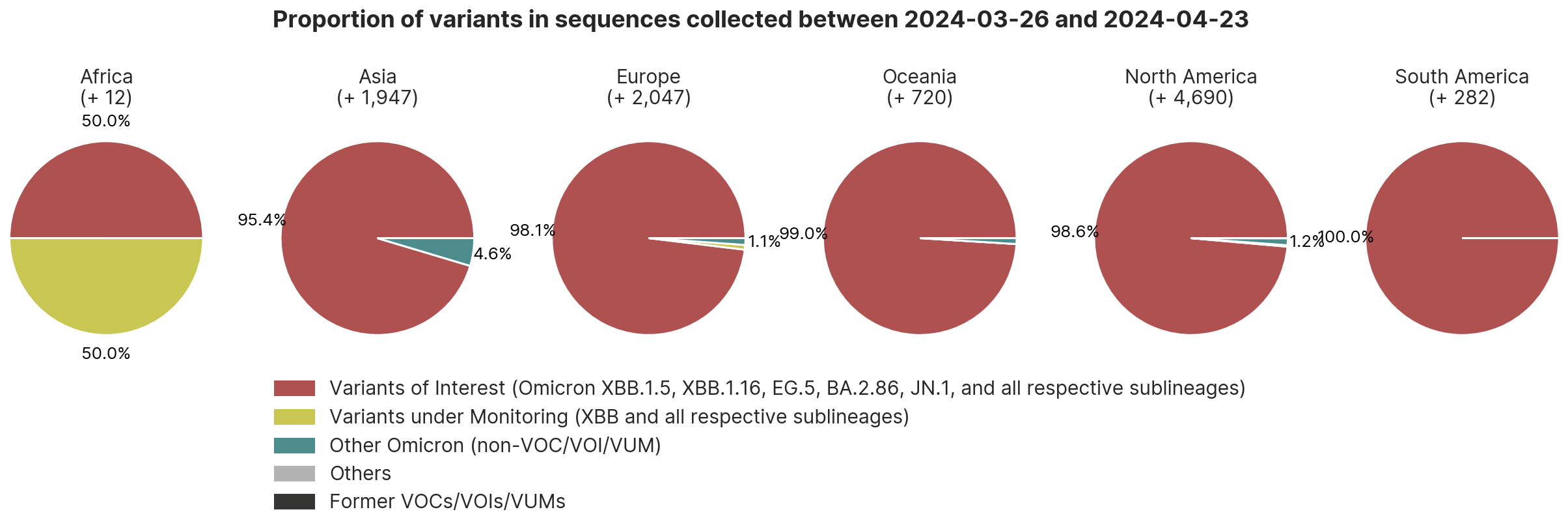 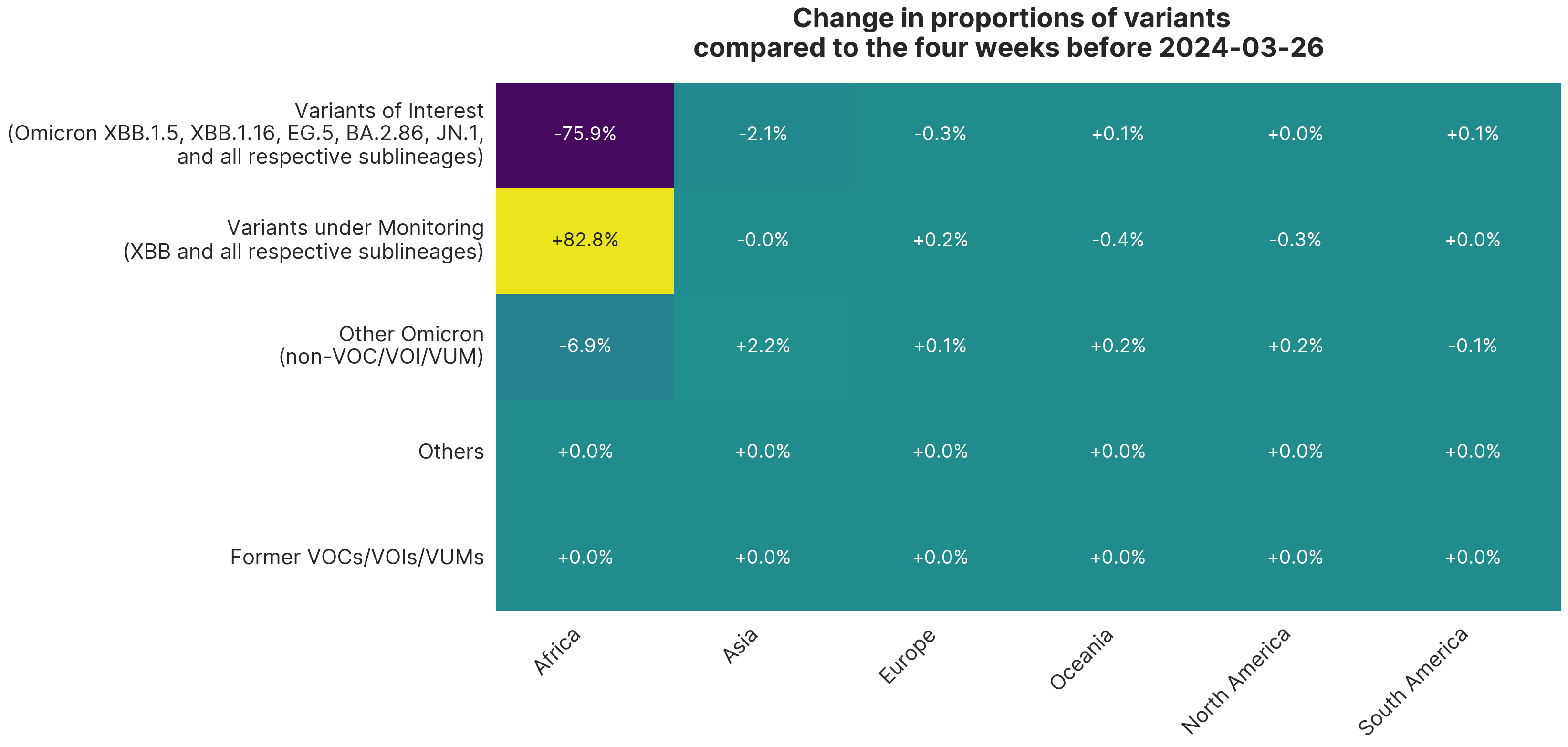 We gratefully acknowledge the Authors from Originating and Submitting laboratories of sequence data on which the analysis is based.
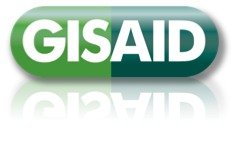 by BII/GIS, A*STAR Singapore
See https://www.who.int/en/activities/tracking-SARS-CoV-2-variants/ for variant information and definitions.
Timecourse of Omicron variant sublineage distribution 
2024-04-23
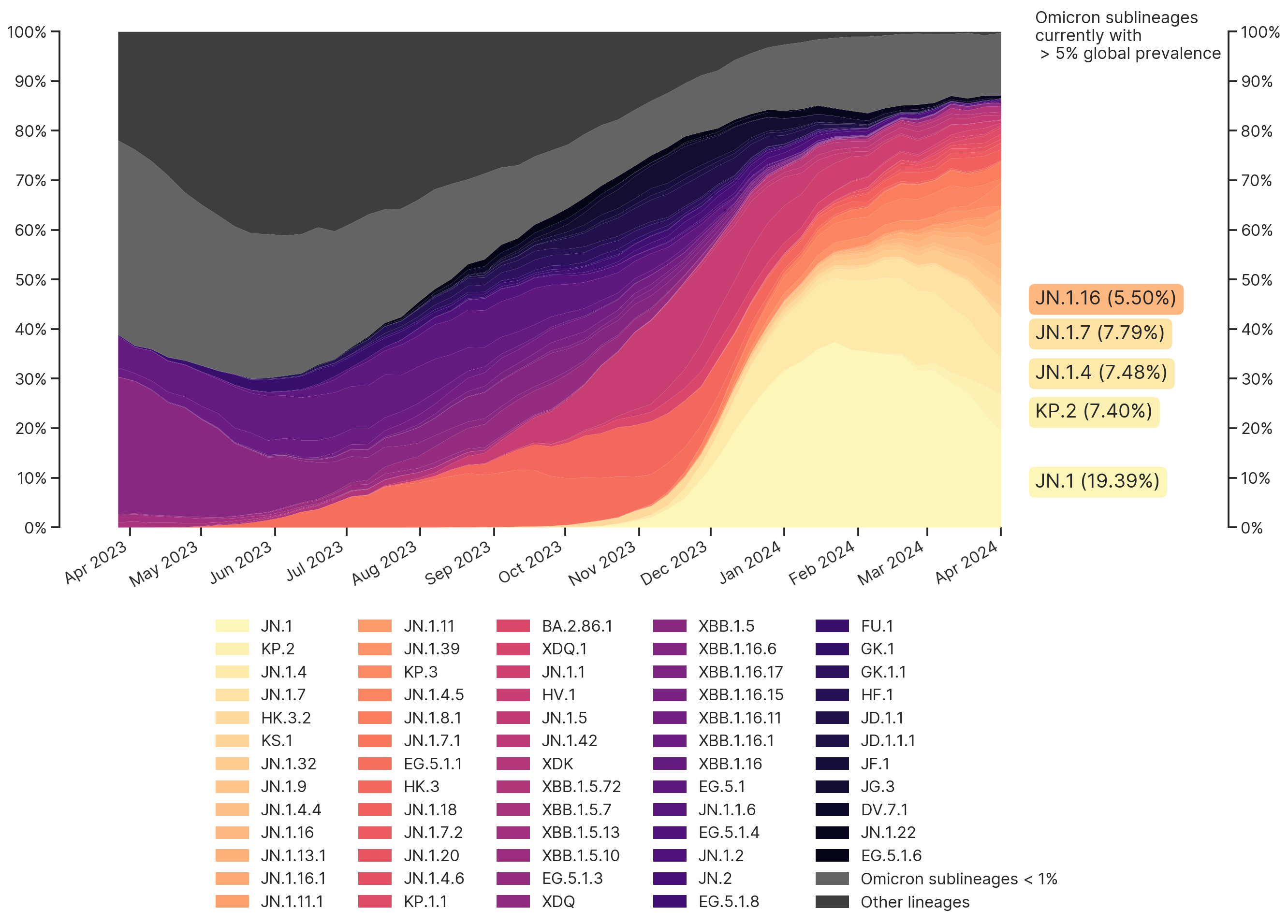 We gratefully acknowledge the Authors from Originating and Submitting laboratories of sequence data on which the analysis is based.
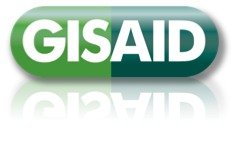 by BII/GIS, A*STAR Singapore
See https://www.who.int/en/activities/tracking-SARS-CoV-2-variants/ for variant information and definitions.
by BII/GIS, A*STAR Singapore
Regional trends of Omicron variant sublineages 
in sequences collected from 2024-03-26 to 2024-04-23
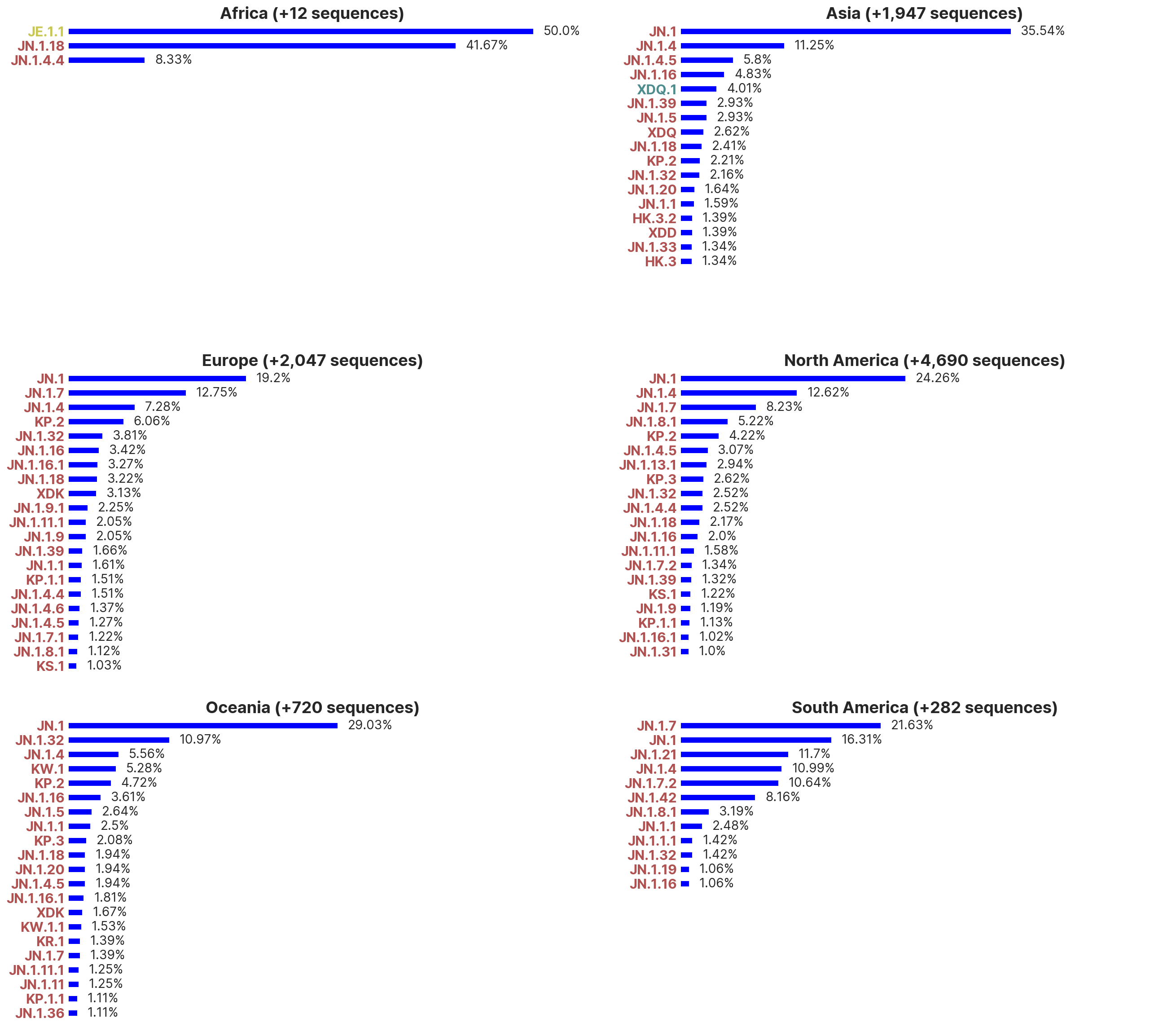 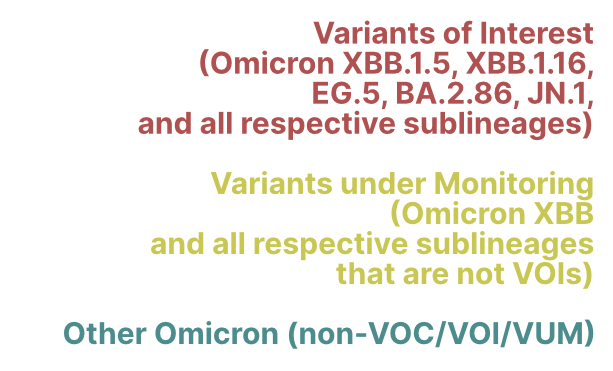 Sublineages shown here 
do not include 
any descendant lineages.
We gratefully acknowledge the Authors from Originating and Submitting laboratories of sequence data on which the analysis is based.
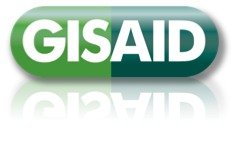 by BII/GIS, A*STAR Singapore
See https://www.who.int/en/activities/tracking-SARS-CoV-2-variants for variant information and definitions.
Change in proportions of Omicron sublineages 
2024-04-23
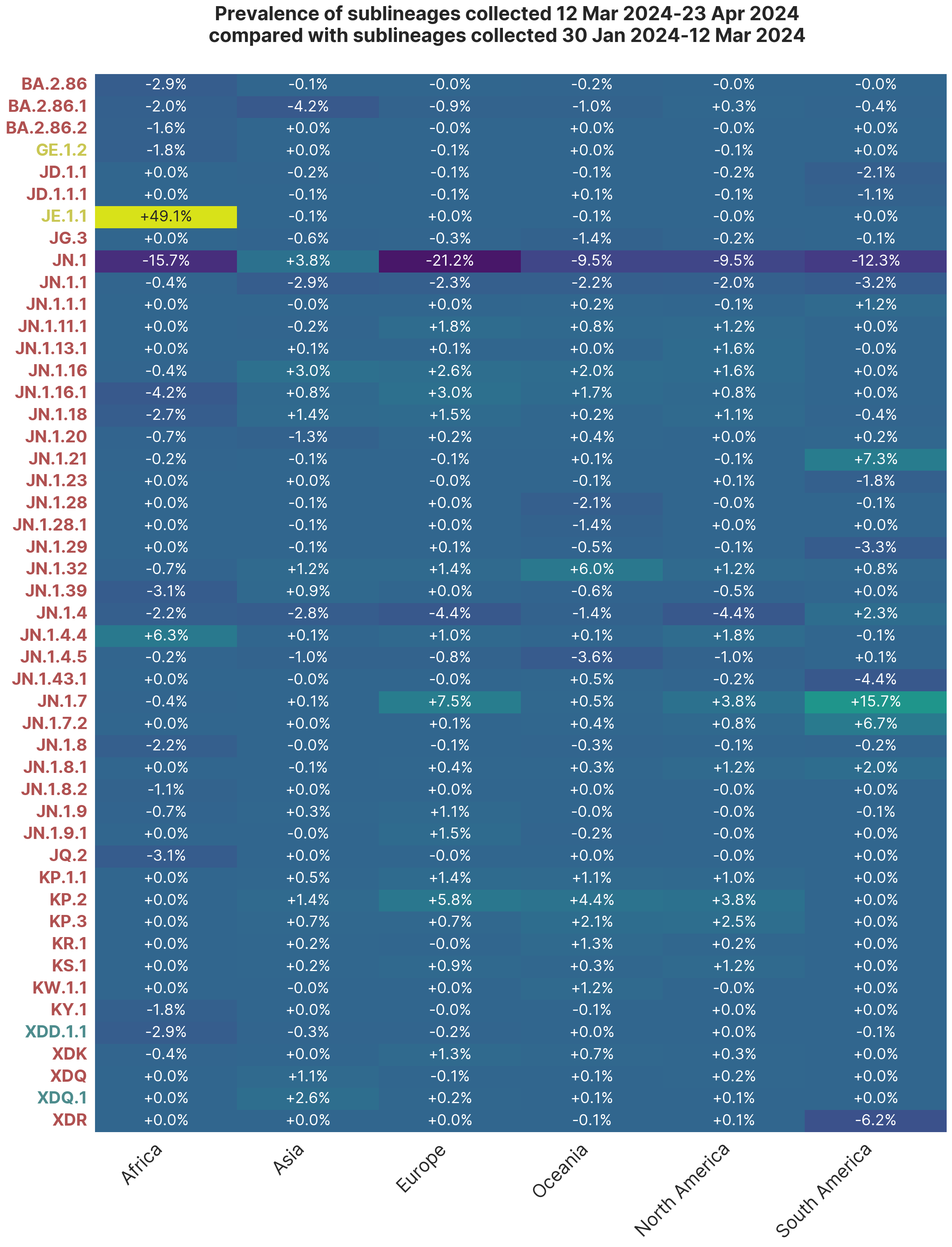 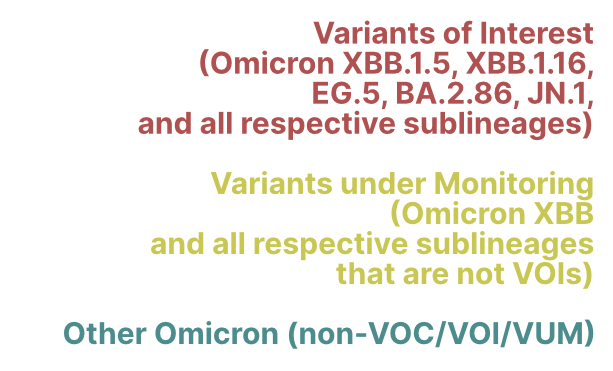 Only Omicron sublineages with changes in prevalence > ±1%  in the last 4 weeks are shown here.

Sublineages shown here 
do not include 
any descendant lineages.
We gratefully acknowledge the Authors from Originating and Submitting laboratories of sequence data on which the analysis is based.
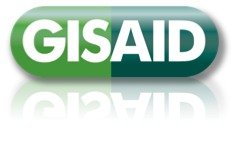 by BII/GIS, A*STAR Singapore
See https://www.who.int/en/activities/tracking-SARS-CoV-2-variants for variant information and definitions.
Regional distribution of variants in new sequences 
2024-04-23
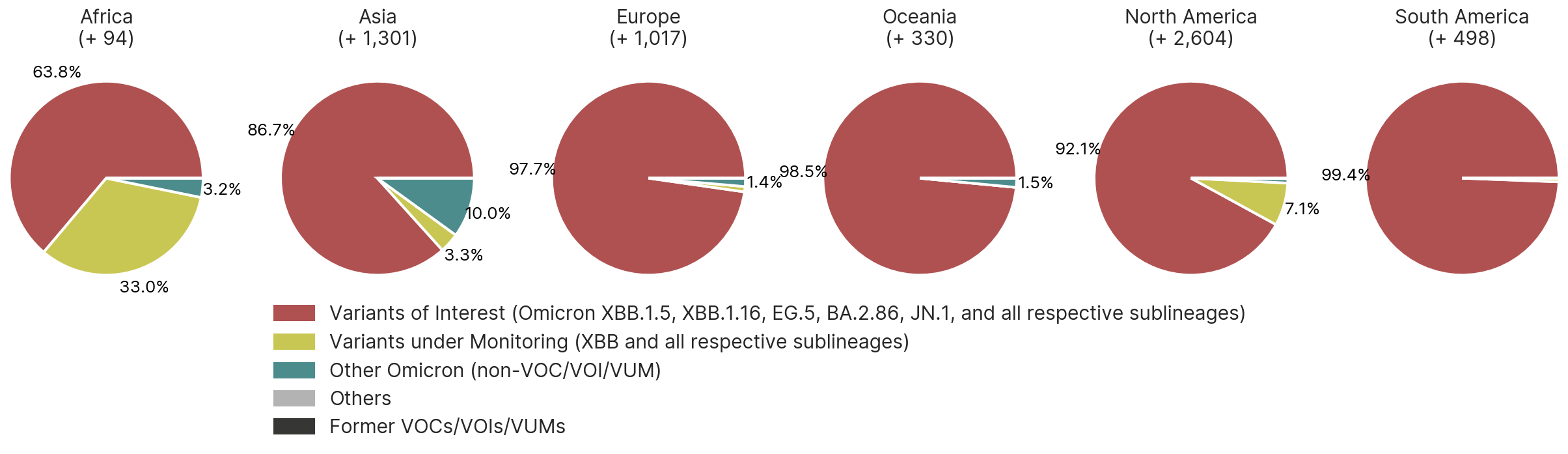 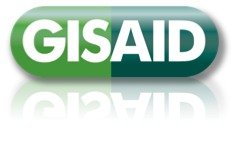 We gratefully acknowledge the Authors from Originating and Submitting laboratories of sequence data on which the analysis is based.
This slide shows NEW data in GISAID on 2024-04-23 submitted since last report 7 days ago 
(new by submission date, not collection date)
See https://www.who.int/en/activities/tracking-SARS-CoV-2-variants/ for variant information and definitions
by BII/GIS, A*STAR Singapore
Timecourse of clade distribution in collected sequences 
2024-04-23
Larger clades in GISAID were named in context of marker variants relative to WIV04-reference:
S   C8782T,T28144C includes NS8-L84S
L   C241,C3037,A23403,C8782,G11093,G25563,G26144,T28144,G28882 (WIV04-reference)
V   G11093T,G26144T includes NSP6-L37F + NS3-G251V
G   C241T,C3037T,A23403G S-D614G
GK C241T,C3037T,A23403G,C22995A includes S-D614G + S-T478K
GH C241T,C3037T,A23403G,G25563T includes S-D614G + NS3-Q57H
GV C241T,C3037T,A23403G,C22227T includes S-D614G + S-A222V
GR C241T,C3037T,A23403G,G28882A includes S-D614G + N-G204R
GRY C241T,C3037T,21765-21770del,21991-21993del,A23063T,A23403G,G28882A includes S-H69del, S-V70del, S-Y144del, S-N501Y + S-D614G + N-G204R
GRA:  C241T,C3037T,A23403G,G28882A includes S-D614G + N-G204R + (at least 6 of the following amino acid changes S-V143del,S-Y145del,S-N211del,S-ins214EPE,S-G339D,S-S371L,S-S477N,S-T478K,S-E484A,S-Q493R,S-Q498R,S-T547K,S-N679K,S-P681H,S-P681R,S-N764K,S-D796Y,S-N856K,S-Q954H,S-N969K,S-L981F)
Clade references and Pango lineages
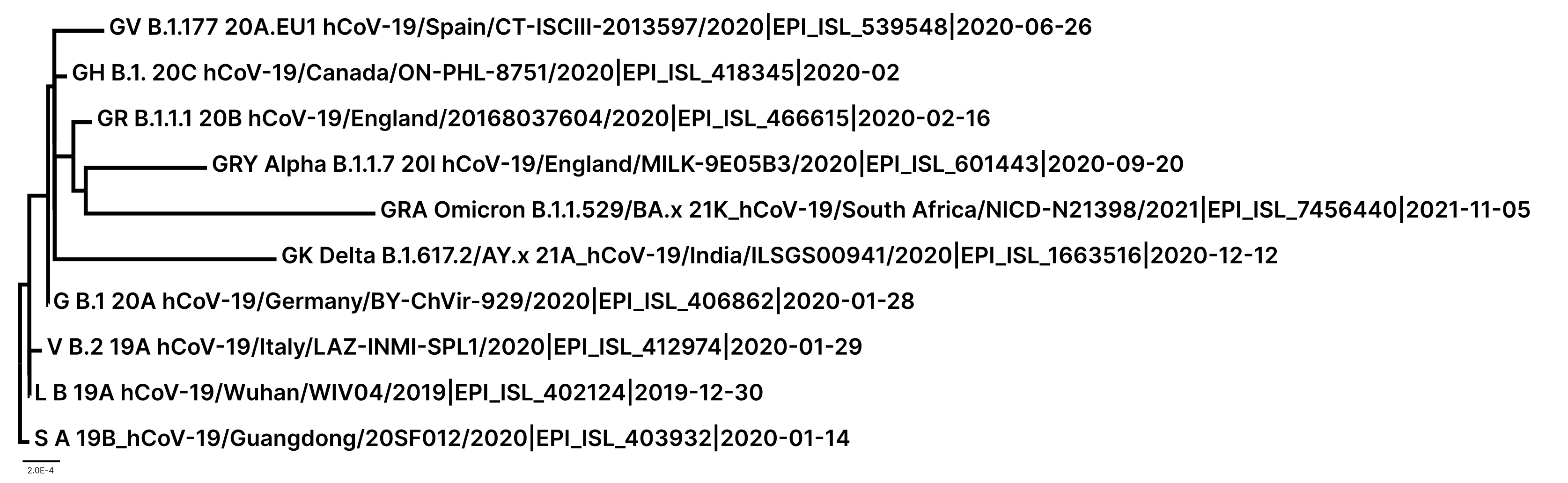 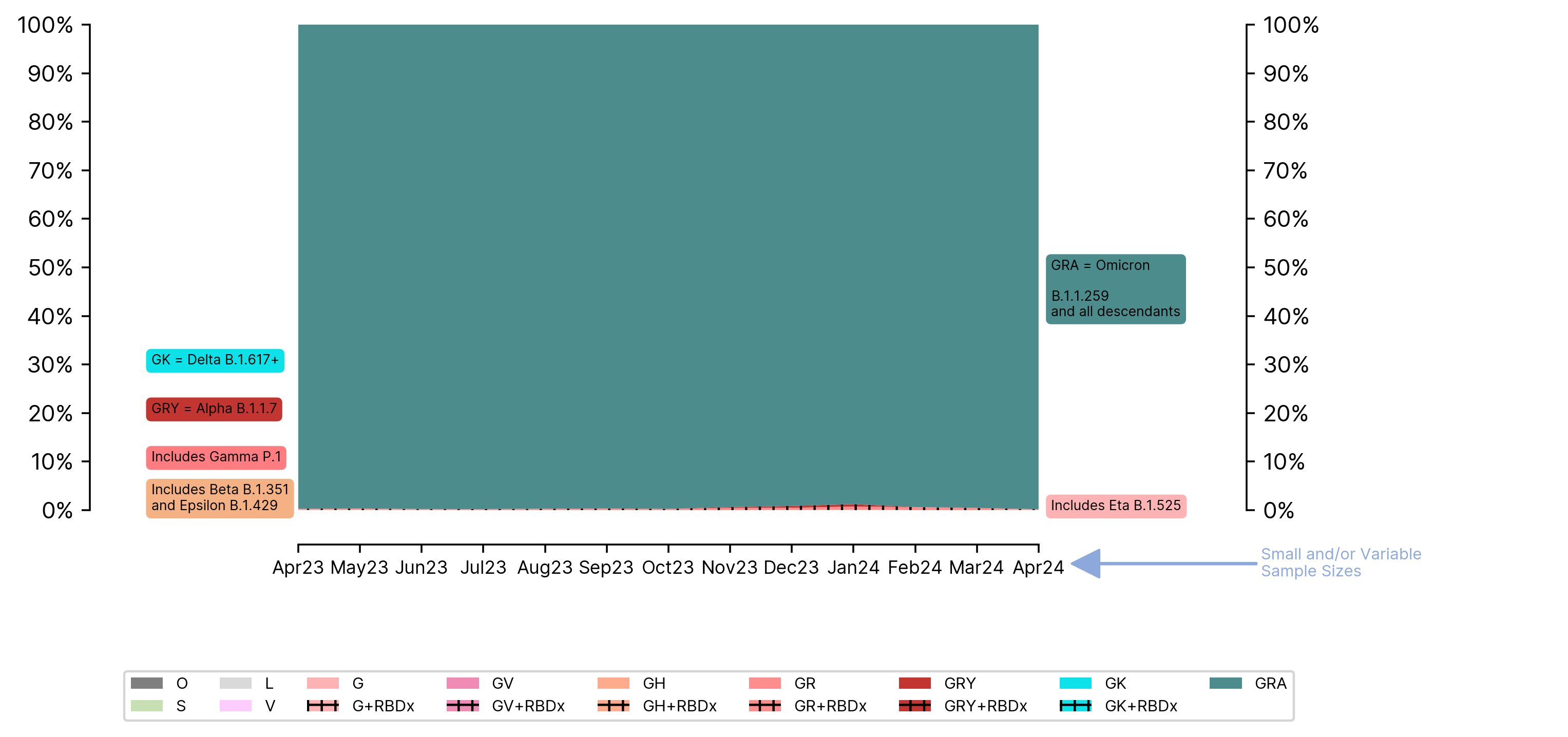 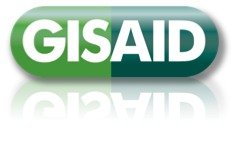 We gratefully acknowledge the Authors from Originating and Submitting laboratories of sequence data on which the analysis is based.
by BII/GIS, A*STAR Singapore
RBDx: Relevant changes near receptor and antibody binding sites (relative to clade reference)
Regional clade distribution of new sequences 
2024-04-23
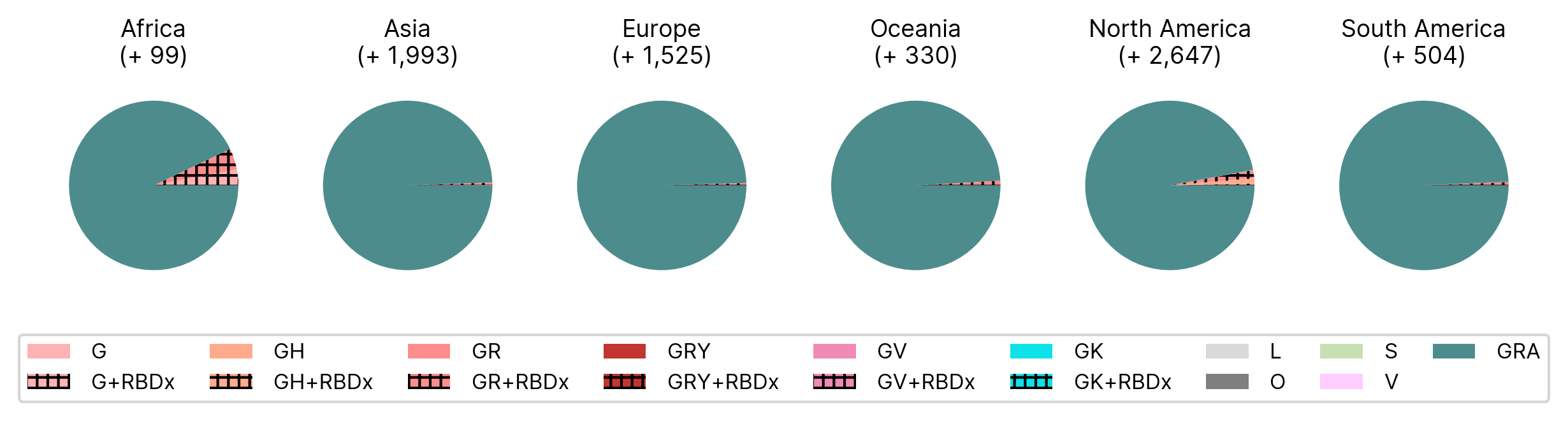 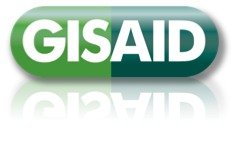 We gratefully acknowledge the Authors from Originating and Submitting laboratories of sequence data on which the analysis is based.
This slide shows NEW data in GISAID on 2024-04-23 submitted since last report 7 days ago
(new by submission date, not collection date).
by BII/GIS, A*STAR Singapore
Distribution of collection dates of new sequences 
2024-04-23
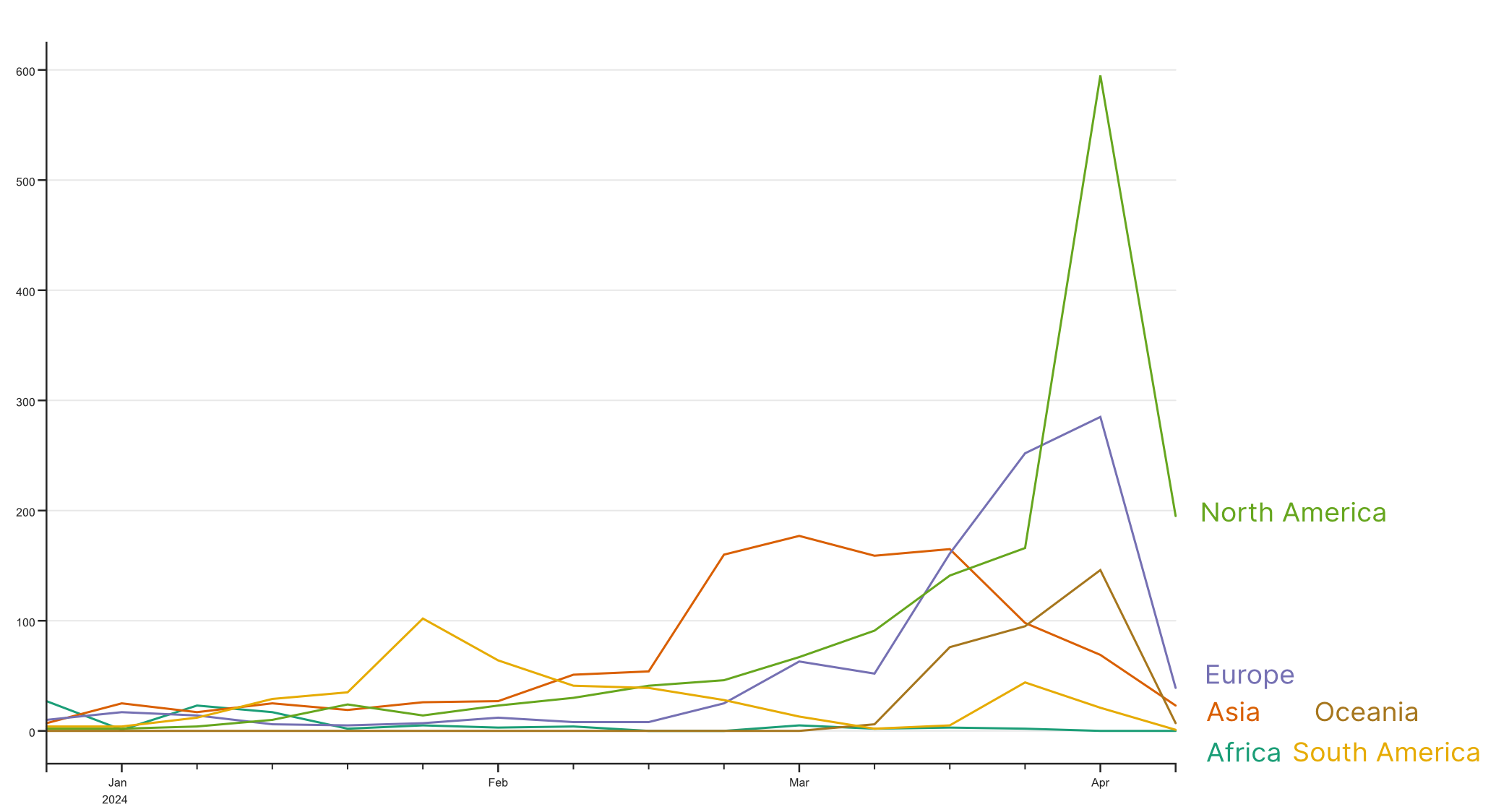 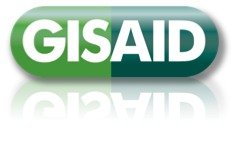 We gratefully acknowledge the Authors from Originating and Submitting laboratories of sequence data on which the analysis is based.
This slide shows NEW data in GISAID on 2024-04-23 submitted since last report 7 days ago
(new by submission date, not collection date).
by BII/GIS, A*STAR Singapore
Breakdown of new sequences by clade, then by territory 
2024-04-23
S clade [#RBDx] 17,168 [6,453] (+0 [+0])

L clade [#RBDx] 6,430 [163] (+1 [+0]): 1 USA/TX

V clade [#RBDx] 6,708 [42] (+0 [+0])

G clade [#RBDx] 301,690 [124,972] (+12 [+12]): 8 [8] USA/TN, 3 [3] Nigeria, 1 [1] USA/CA

GR clade [#RBDx] 504,269 [267,017] (+69 [+67]): 31 [30] USA/CA, 13 [12] env, 6 [6] USA/TN, 4 [4] Kenya, 3 [3] Australia/NSW, 3 [3] Trinidad and Tobago, 2 [2] France, 1 [1] USA/MN, 1 [1] Pakistan, 1 [1] Russia, 1 [1] USA/TX, 1 [1] USA/VA, 1 [1] Malaysia, 1 [1] USA/LA

GRY clade [#RBDx] 1,046,555 [115,818] (+0 [+0])

GH clade [#RBDx] 535,088 [237,727] (+27 [+2]): 27 [2] USA/CA

GV clade [#RBDx] 174,836 [9,929] (+0 [+0])

GK clade [#RBDx] 4,174,020 [663,540] (+0 [+0])

GRA clade 7,955,624 (+6,985): 1,158 Japan, 982 USA/CA, 438 USA/TN, 401 Russia, 393 Canada, 392 England, 389 Brazil, 290 Sichuan, 166 Australia/NSW, 156 Spain, 135 USA/MN, 114 USA/IL, 108 USA/NY, 102 env, 100 Taiwan, 95 Hubei, 90 Australia/QLD, 88 Italy, 84 France, 82 Liaoning, 75 Puerto Rico, 74 Chile, 71 Australia/SA, 65 Ukraine, 63 Scotland, 63 Sweden, 59 Henan, 51 Gansu, 50 Kenya, 50 Wales, 45 Anhui, 44 USA/HI, 42 USA/VA, 40 Mauritius, 39 Germany, 38 USA/NJ, 32 Malaysia, 31 Peru, 29 USA/OH, 28 Ireland, 24 USA/MI, 19 USA/IA, 19 USA/MS, 18 Pakistan, 18 USA/TX, 17 Switzerland, 14 USA/MD, 14 USA/WA, 12 USA/NC, 12 Poland, 12 USA/FL, 10 USA/PA, 8 Qatar, 5 USA/MA, 5 USA/LA, 4 Trinidad and Tobago, 3 USA/DE, 3 USA/AZ, 3 USA/NV, 2 Canary Islands, 2 USA/WI, 2 Nigeria, 2 USA/DC, 1 USA/KY, 1 USA/GA, 1 USA/SC, 1 USA/CO, 1 USA/WV

Other clade [#RBDx] 46,345 [31,930] (+0 [+0])
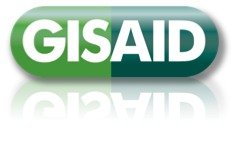 by BII/GIS, A*STAR Singapore
This slide shows NEW data in GISAID on 2024-04-23 submitted since last report 7 days ago (new by submission date, not collection date)
RBDx: Relevant changes near receptor and antibody binding sites (relative to clade reference)
Spike glycoprotein mutation surveillance 2024-04-23
Changes in the spike glycoprotein for the top 4 spreading lineages based on 9,185 sequences collected in the past 60 days.
Full list at www.gisaid.org/spike
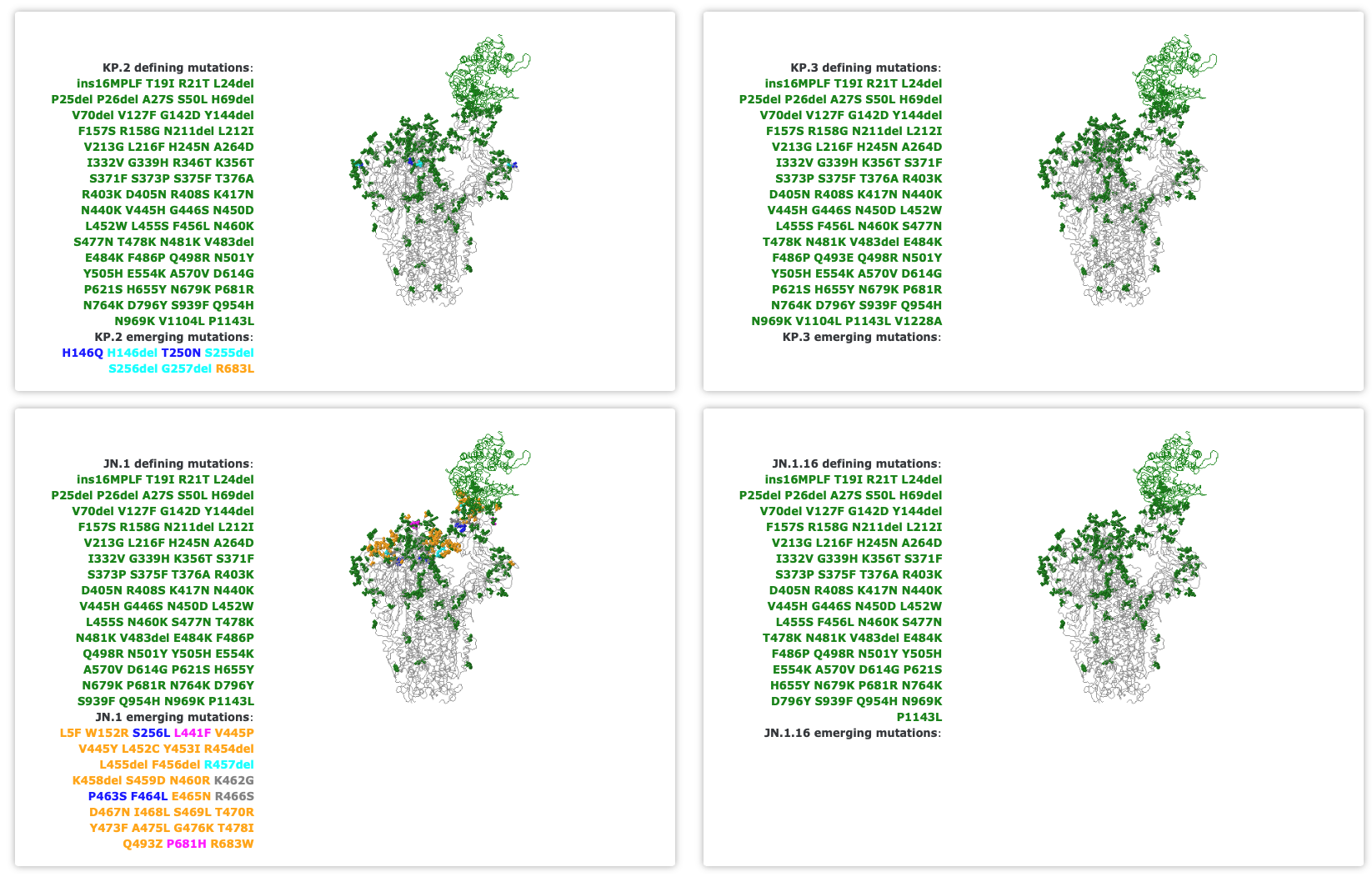 Numbering relative to start codon 21,563 in hCoV-19/Wuhan/WIV04/2019
We gratefully acknowledge the Authors from Originating and Submitting laboratories of sequence data on which the analysis is based.
● Spike glycoprotein variation found in ≤ 100 sequences
● Spike glycoprotein variation found in >100 sequences
● Spike glycoprotein variation found in ≥ 10% of sequences from the lineage
  
lineage defining mutations: amino acid changes found 
in ≥ 10% of sequences in the lineage
● Spike glycoprotein variation near host receptor, or other functional annotation
● Insertion/deletion
● Spike glycoprotein variation altering potential N-glycosylation sites
  


lineage emerging mutations: amino acid changes found in <10% of sequences in the lineage that are also found in top 50 emerging constellations by Spread and top 20 emerging constellations by Acceleration (See emerging variant analysis for details)
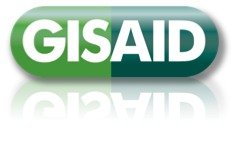 by BII/GIS, A*STAR Singapore
Receptor binding surveillance for complete genomes 2024-04-23
New occurrence in the spike glycoprotein for the top 4 spreading lineages based on 9.185 sequences collected in the past 60 days.
Full list at www.gisaid.org/spike
JN.1
L5F (66x): 17x in Canada
P681H (37x)
V445P (15x)
S256L (10x)
R683W (9x)
L441F (7x)
T478I (4x)
Q493Z (3x)
W152R (3x)
Y473F (2x)
T470R (2x)
A475L (2x)
D467N (2x)
S469L (2x)
R466S (2x)
G476K (2x)
I468L (2x)
KP.2
H146Q (29x)
H146del (5x)
S256del (2x)
S255del (2x)
T250N (2x)
G257del (2x)
R683L (2x)
We gratefully acknowledge the Authors from Originating and Submitting laboratories of sequence data on which the analysis is based.
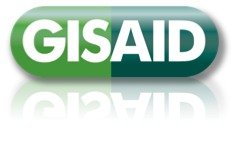 by BII/GIS, A*STAR Singapore
Numbering relative to start codon 21,563 in hCoV-19/Wuhan/WIV04/2019
Common Primer Check for High Quality Genomes 2024-04-23
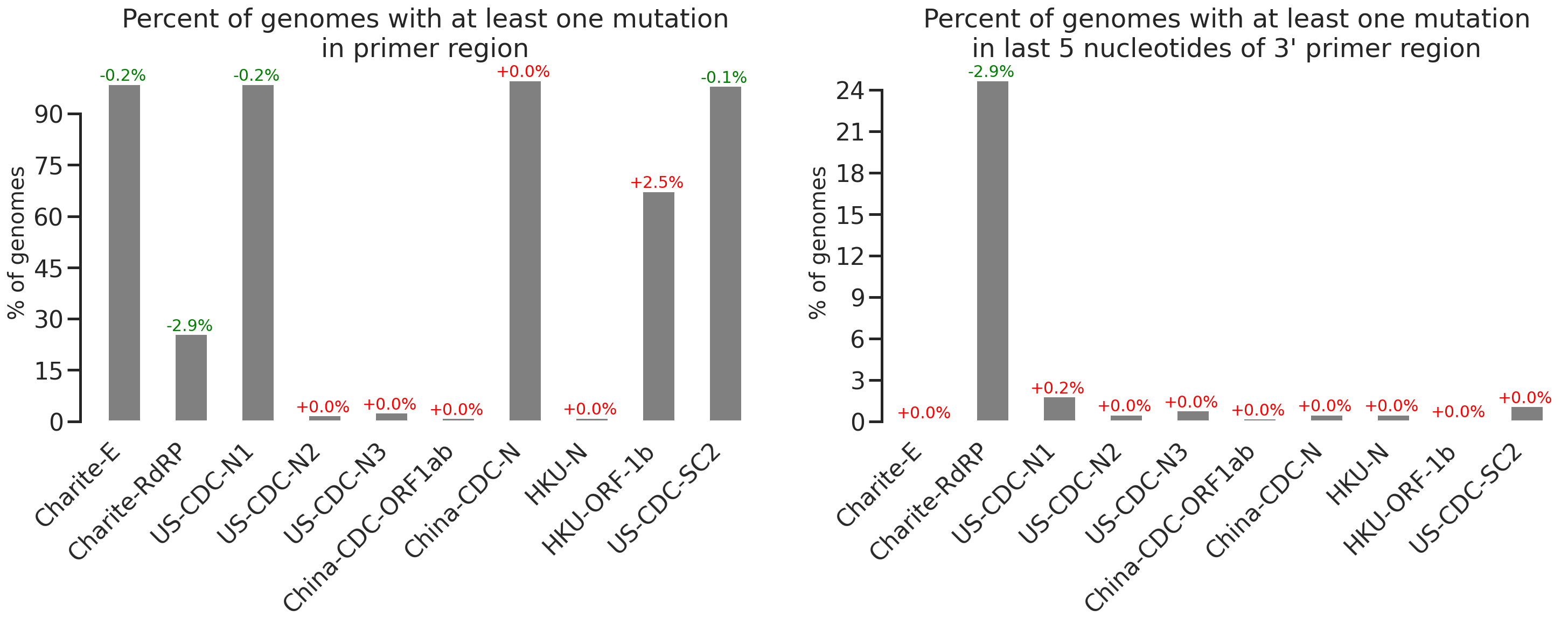 To reduce noise, 125,922 available high-quality genomes out of 128,045 entries submitted in the past 90 days are considered here. 
Each bar is annotated with the change in percentage since the previous update.

This is a simplified summary view of the percent of high quality genomes (defined as <1% Ns and <0.05% unique non-synonymous mutations) with one or more mutations in either forward, probe or reverse primer region. This does not necessarily indicate a primer would not function but serves as a guide to variability of the targeted region. The second Figure shows the same but with mutations in 3’ ends for the primer regions (defined as last 5 nucleotides of the primer sequence) which can affect sensitivity partially.
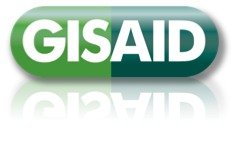 Sources of primer sequences (may have been updated in meantime): https://www.who.int/docs/default-source/coronaviruse/protocol-v2-1.pdf
https://www.who.int/docs/default-source/coronaviruse/peiris-protocol-16-1-20.pdf
http://ivdc.chinacdc.cn/kyjz/202001/t20200121_211337.html
https://www.who.int/docs/default-source/coronaviruse/uscdcrt-pcr-panel-primer-probes.pdf
We gratefully acknowledge the Authors from Originating and Submitting laboratories of sequence data on which the analysis is based.
by BII/GIS, A*STAR Singapore